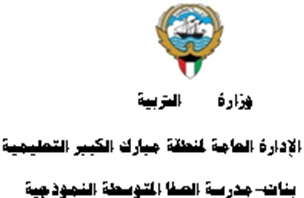 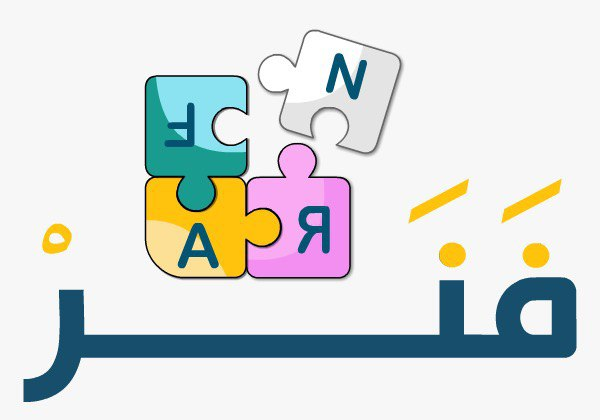 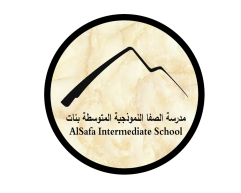 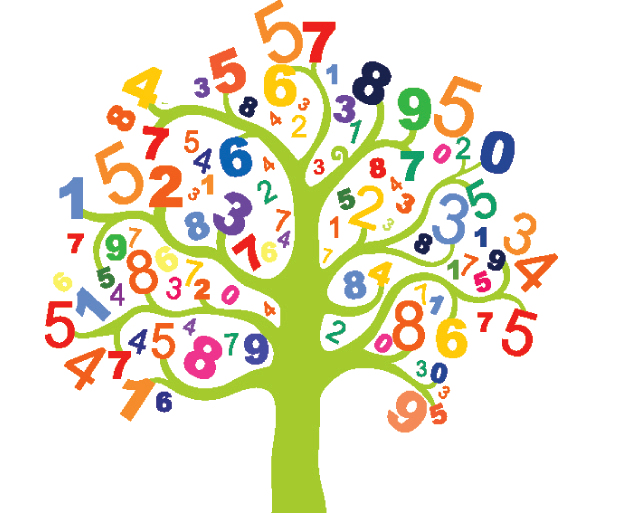 (1-2): قراءة الأعداد الكلية وكتابتها                إعداد المعلمة: أ. نوره راشد
رئيسة قسم الرياضيات : هنادي العمران 
مديرة المدرسة : أ / ليلى حسين  اكبر
التمهيد
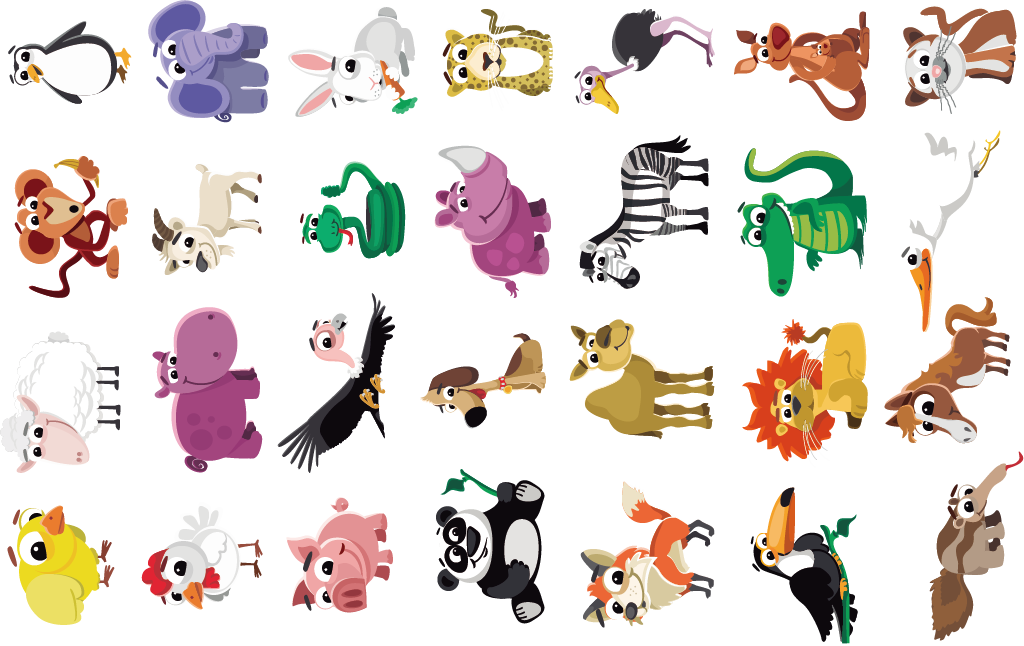 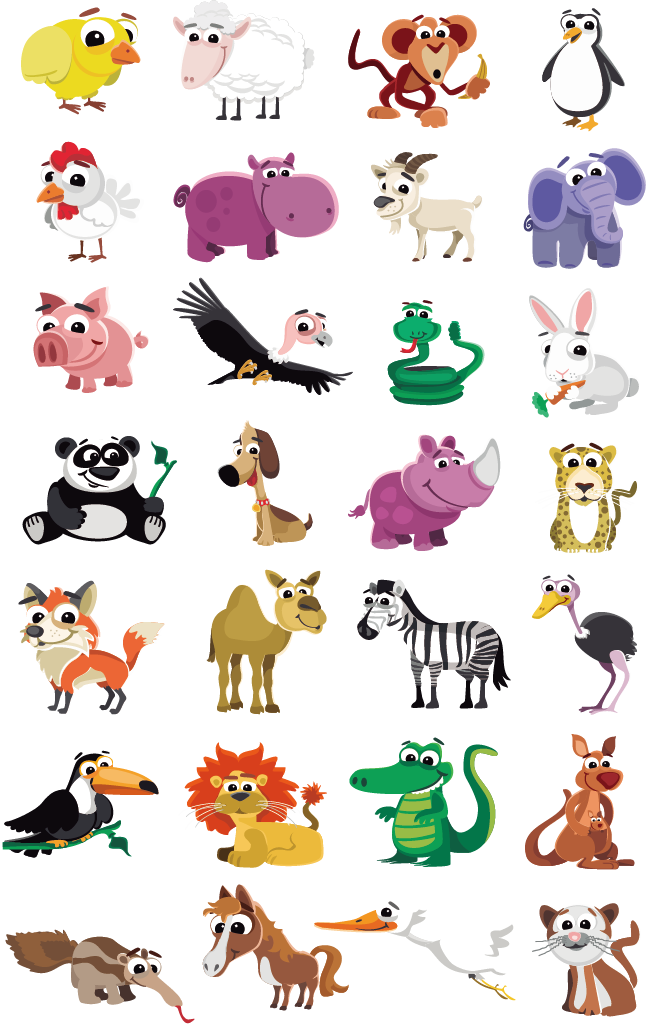 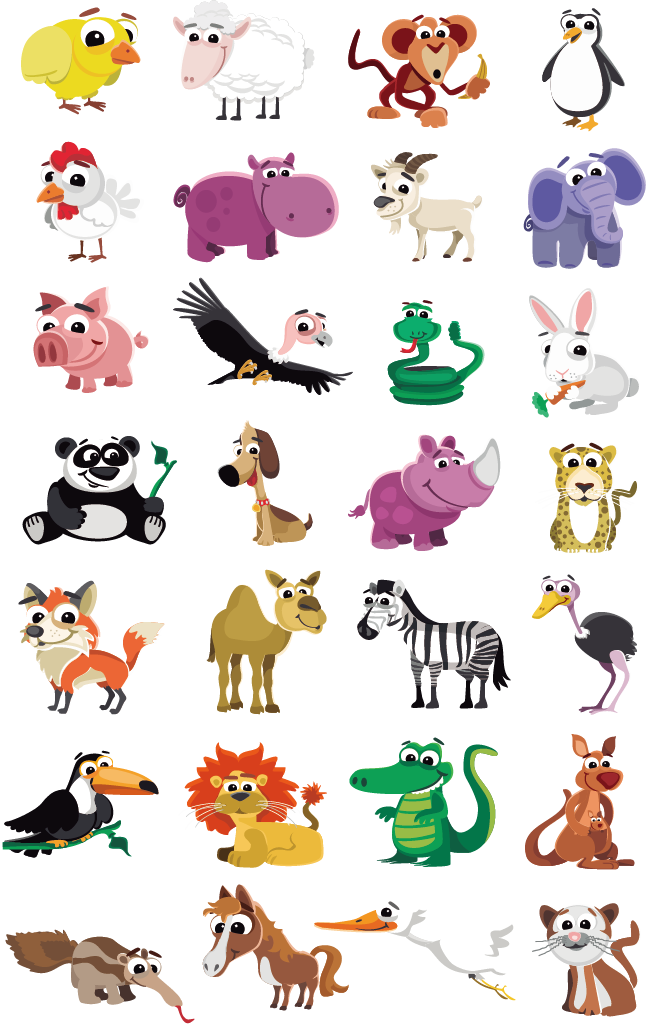 اختار الإجابة الصحيحة
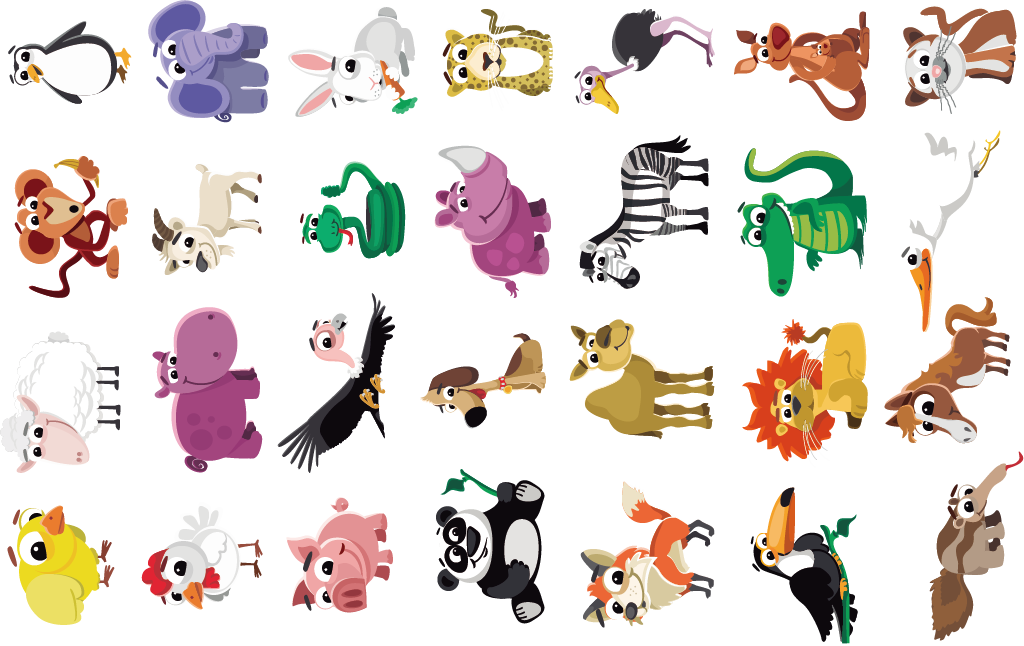 250
مئتان وخمسون
خمسة وعشرون
خمسمائة و اثنان
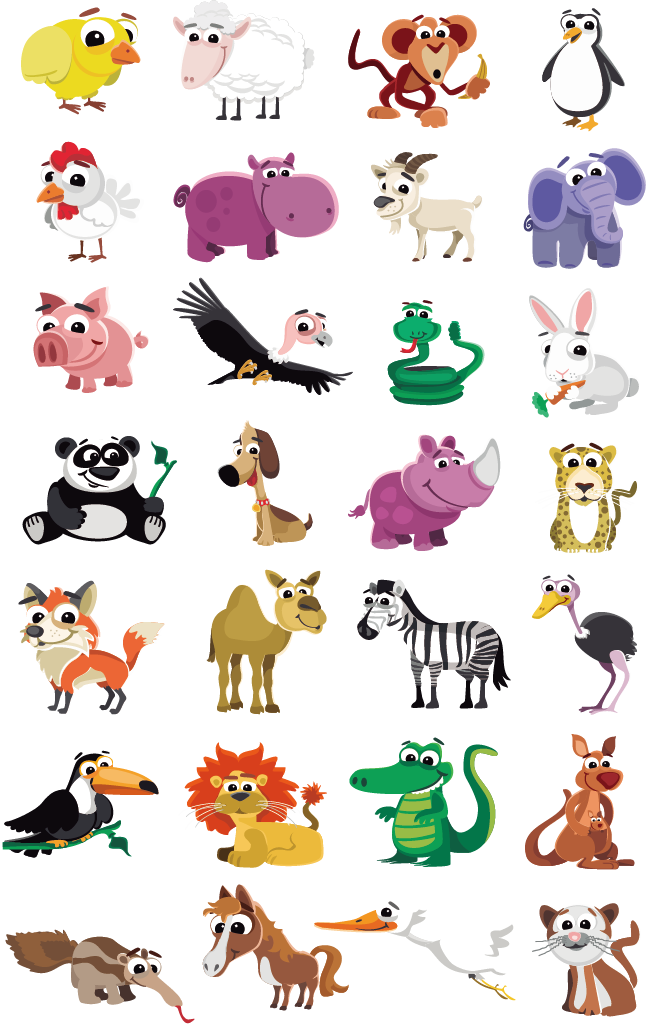 اختار الإجابة الصحيحة
ألف و خمسون
150
1050
1500
اختار الإجابة الصحيحة
3106
ثلاثة آلاف ومئة وستة
ثلاث آلاف وستة عشر
ثلاثمائة وستة عشر
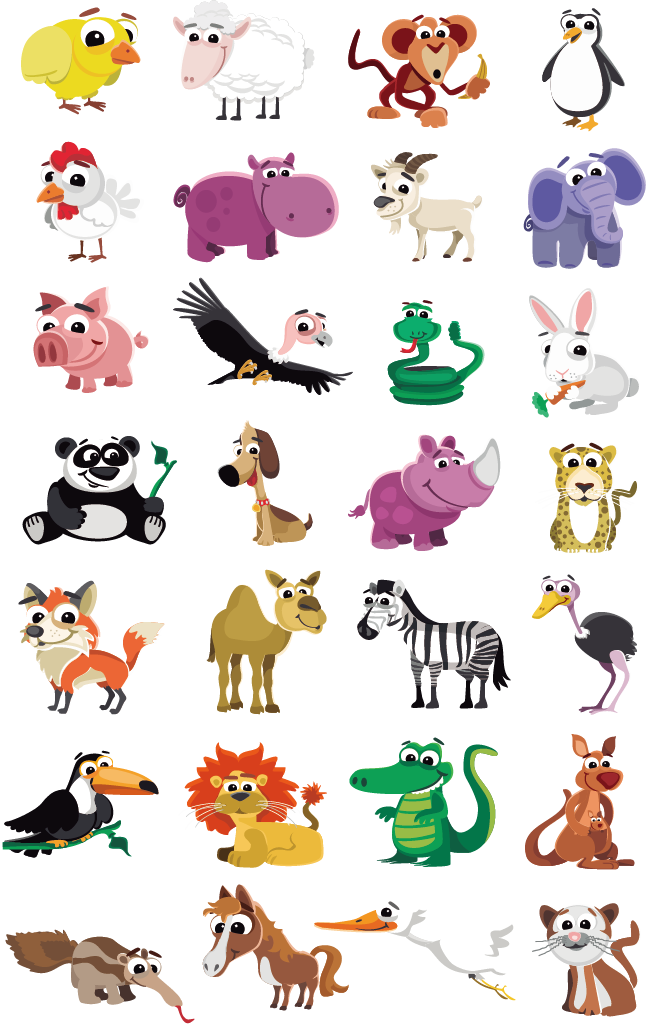 عرض الدرس
صفحة 22
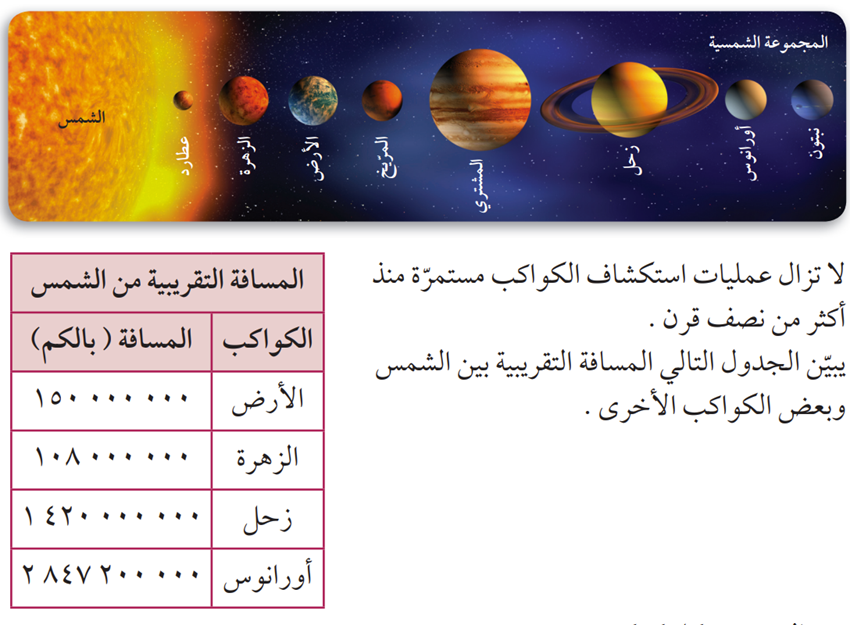 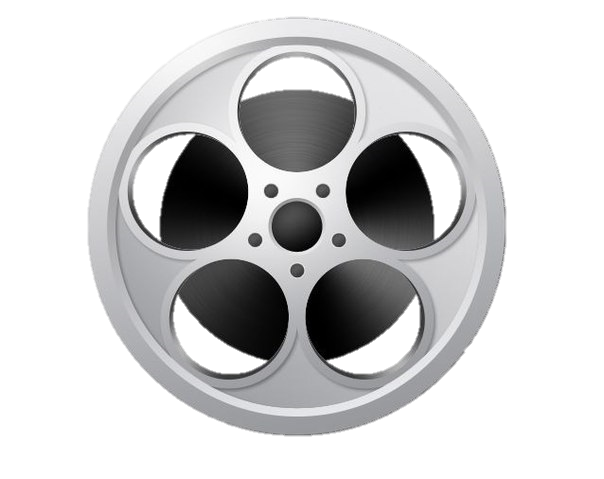 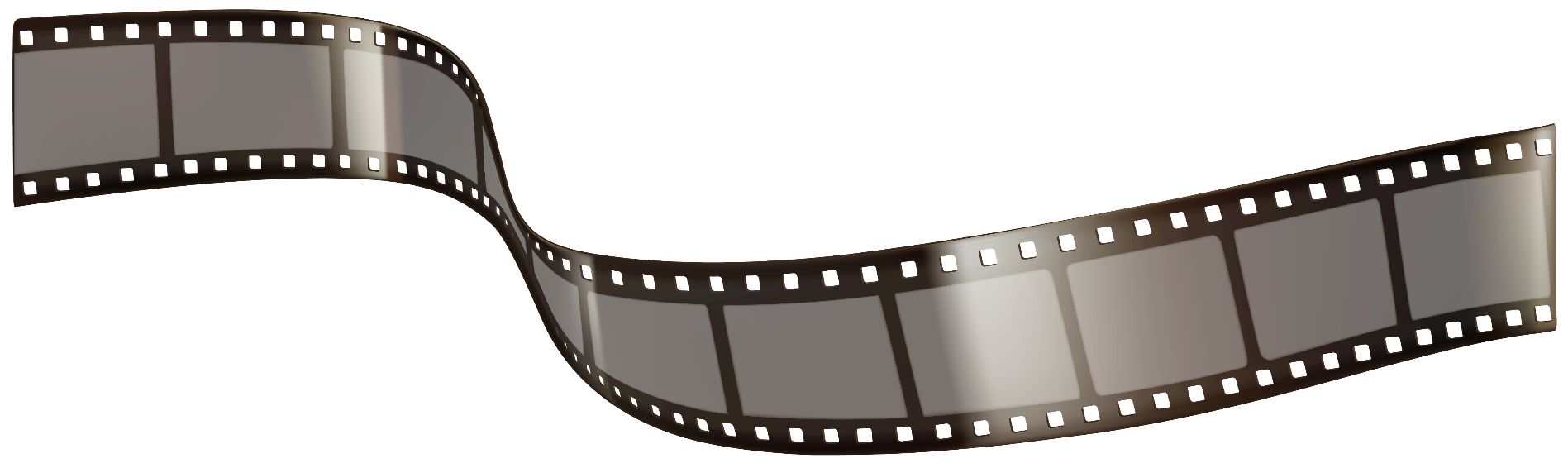 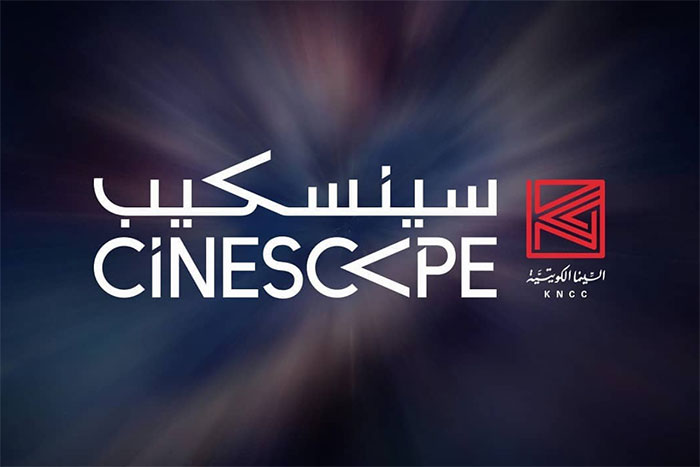 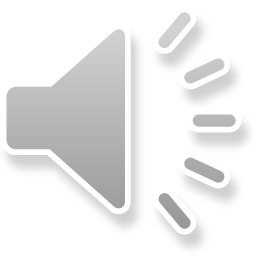 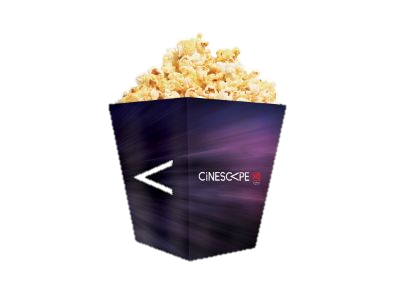 دخول
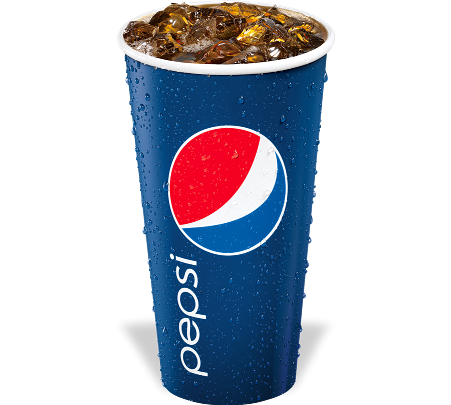 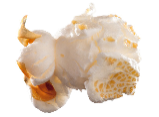 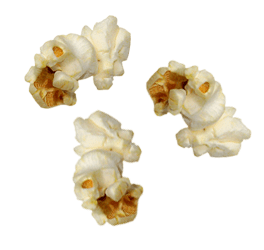 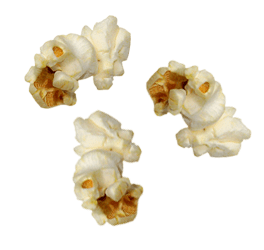 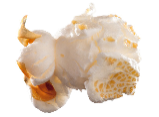 مثلي العدد باستخدام لوحة القيمة المكانية:
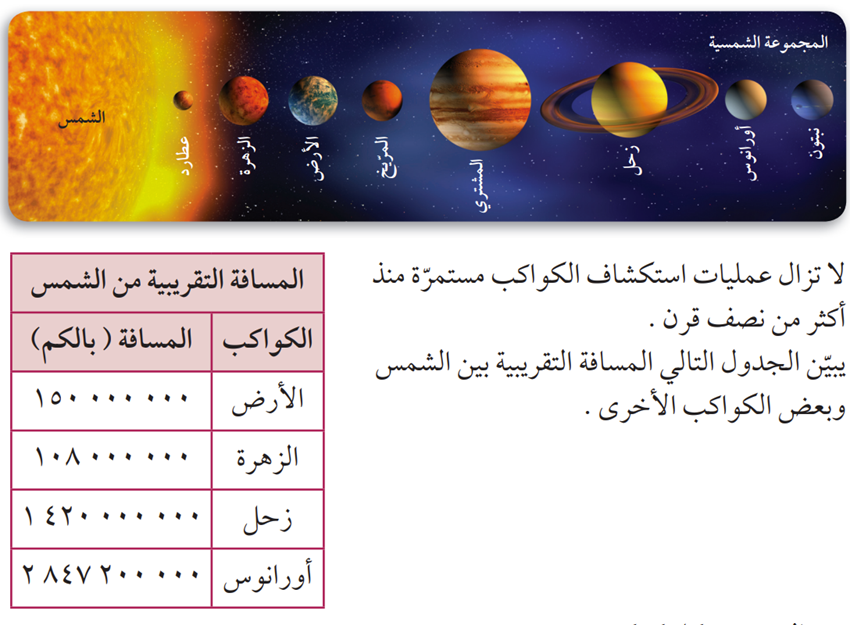 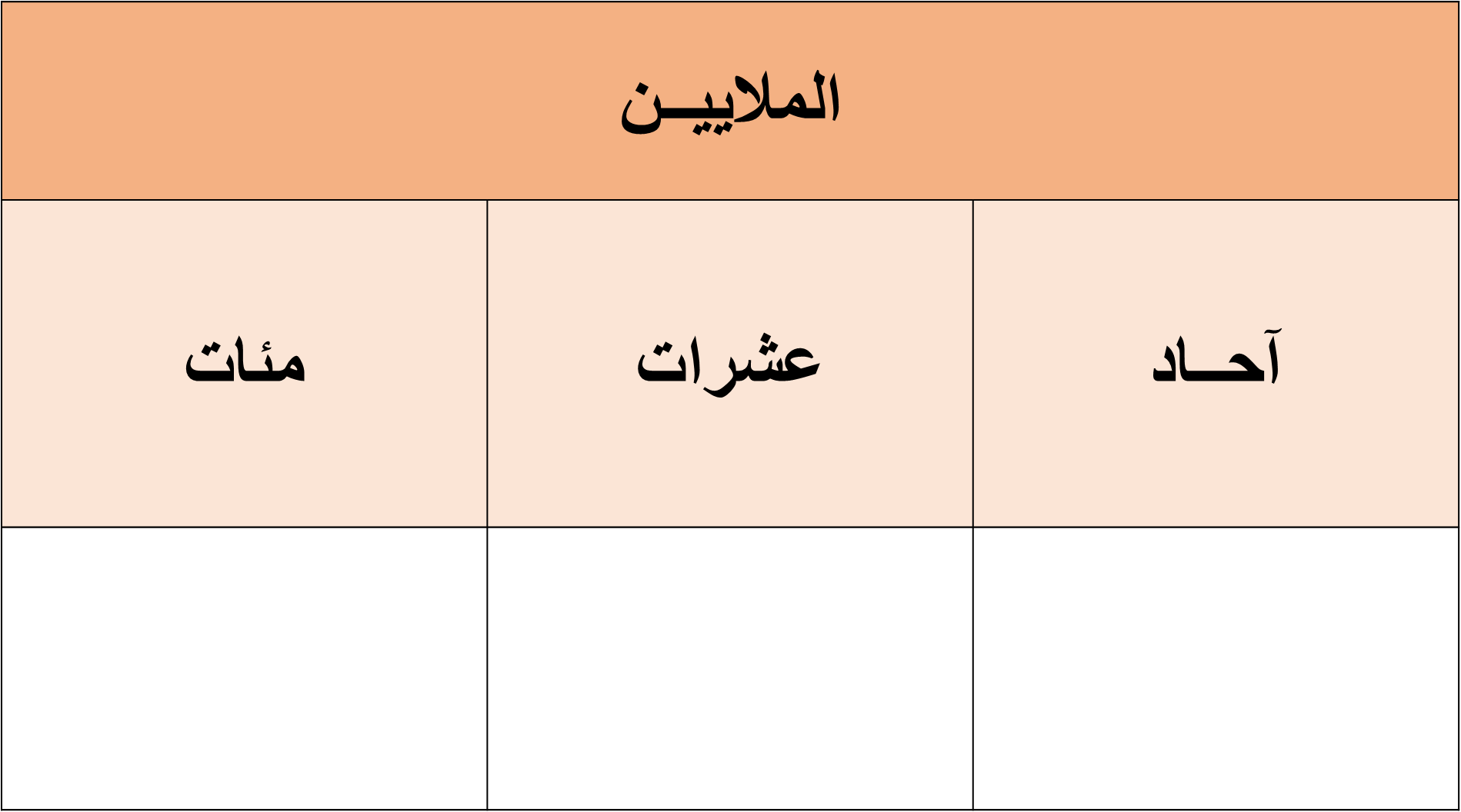 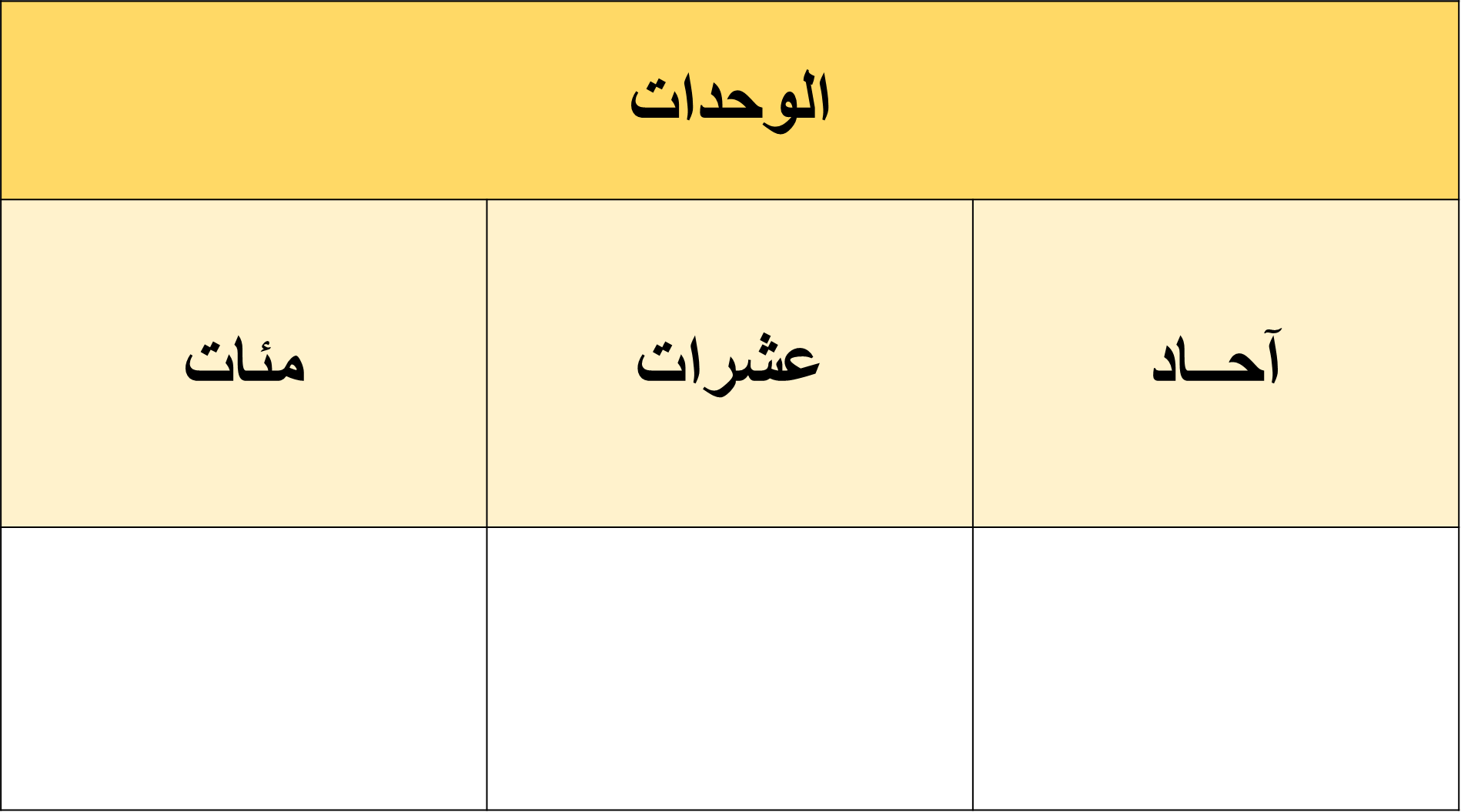 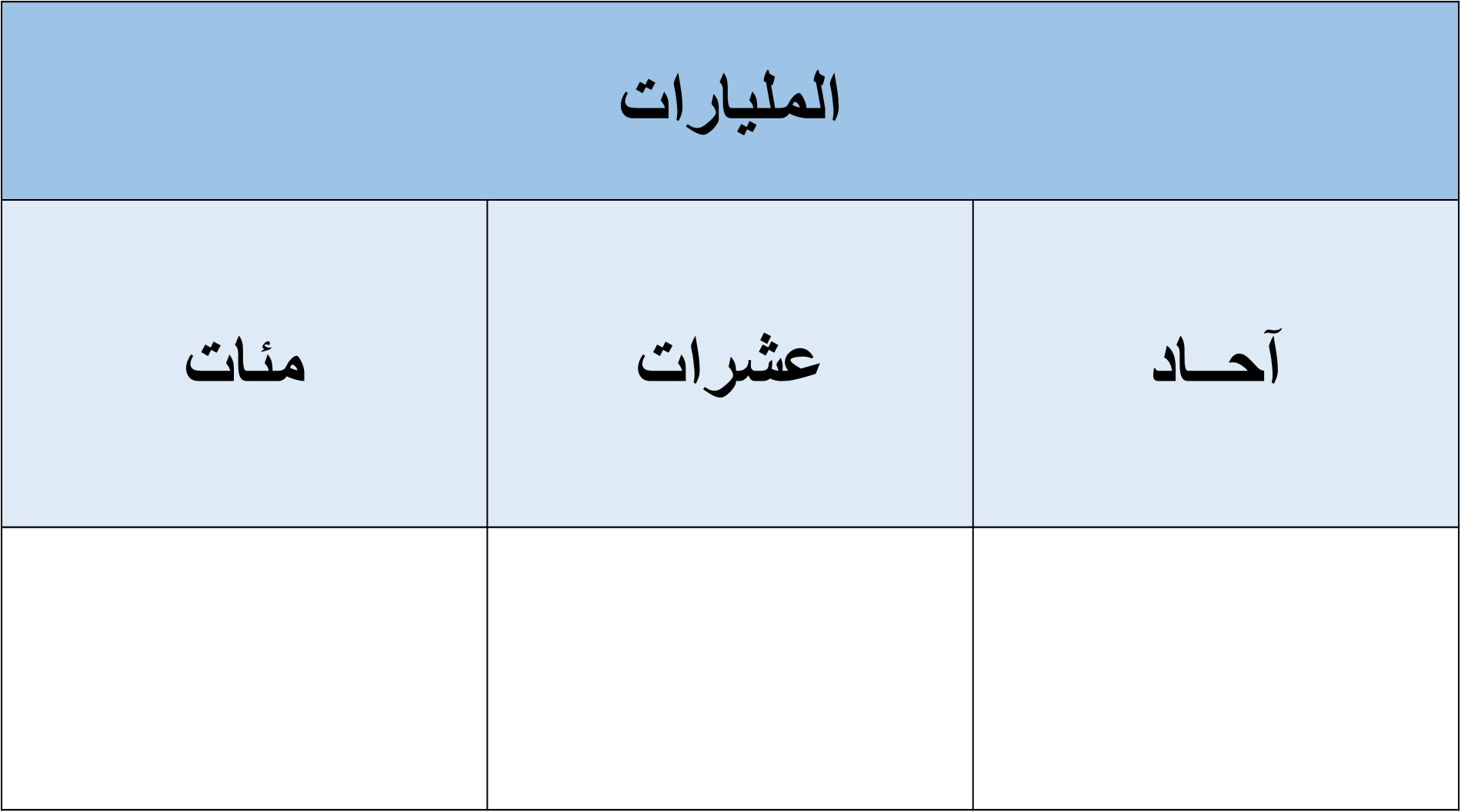 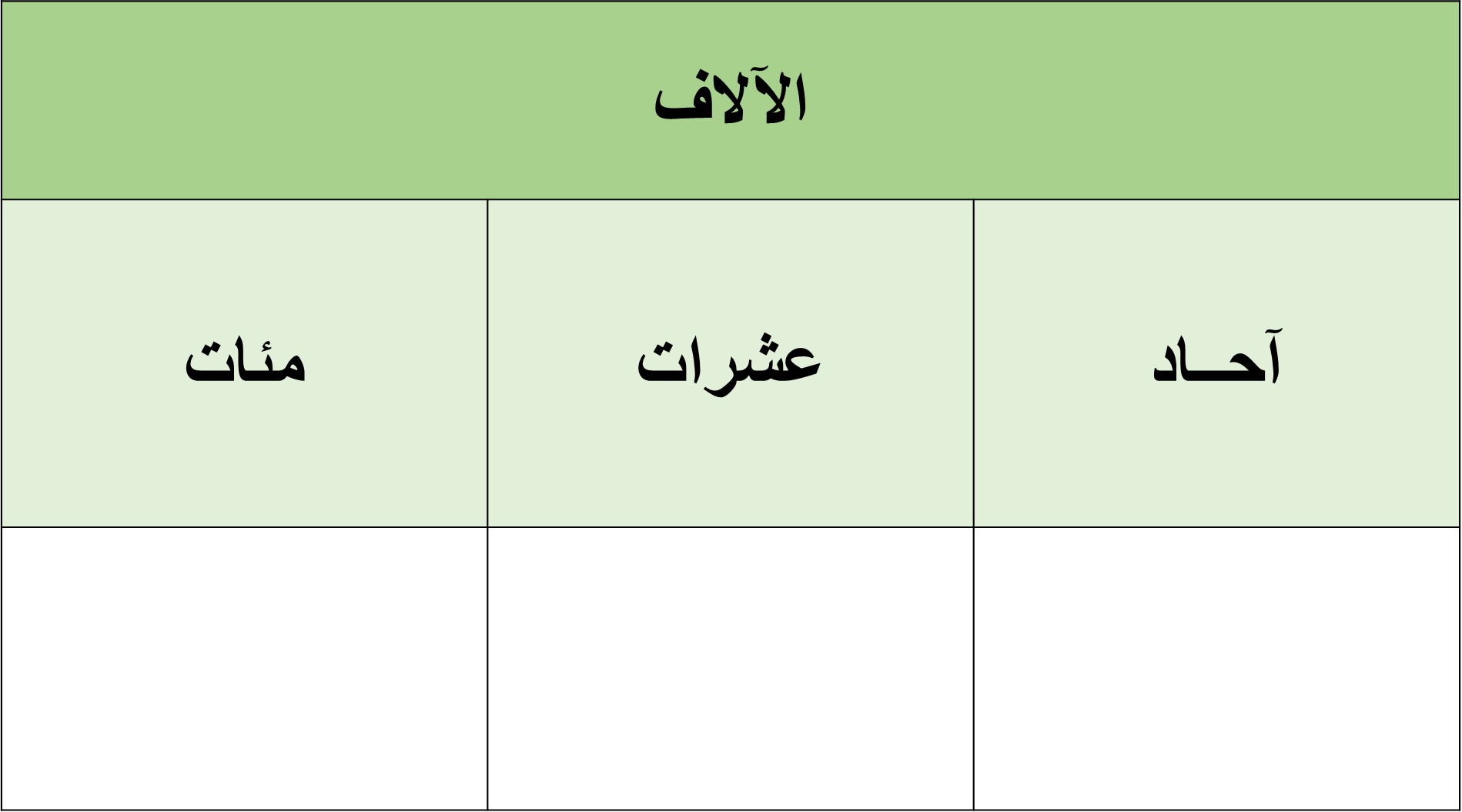 4
7
2
0
0
0
0
0
0
2
8
0
مثلي العدد باستخدام لوحة القيمة المكانية:
000  500  432  760  63
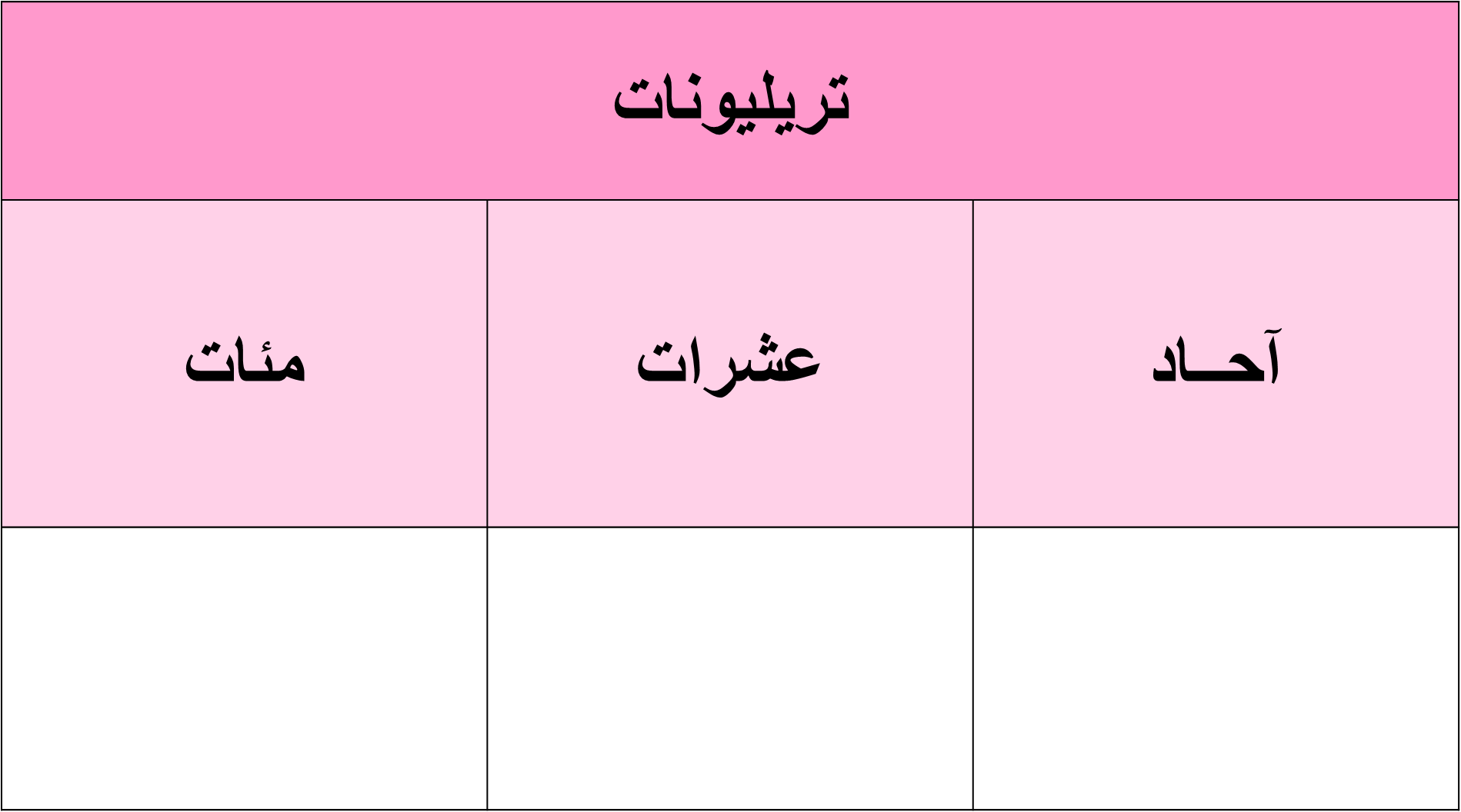 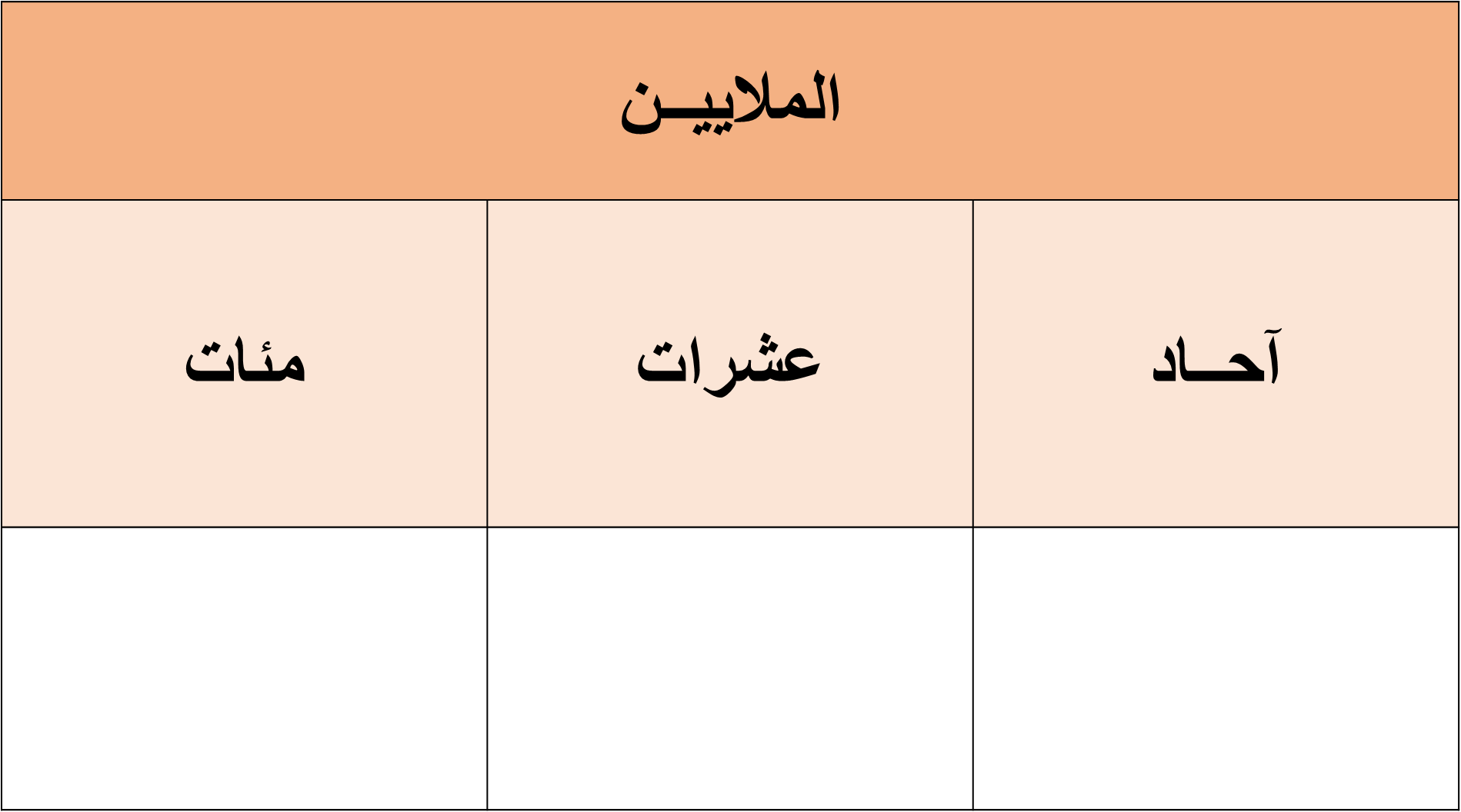 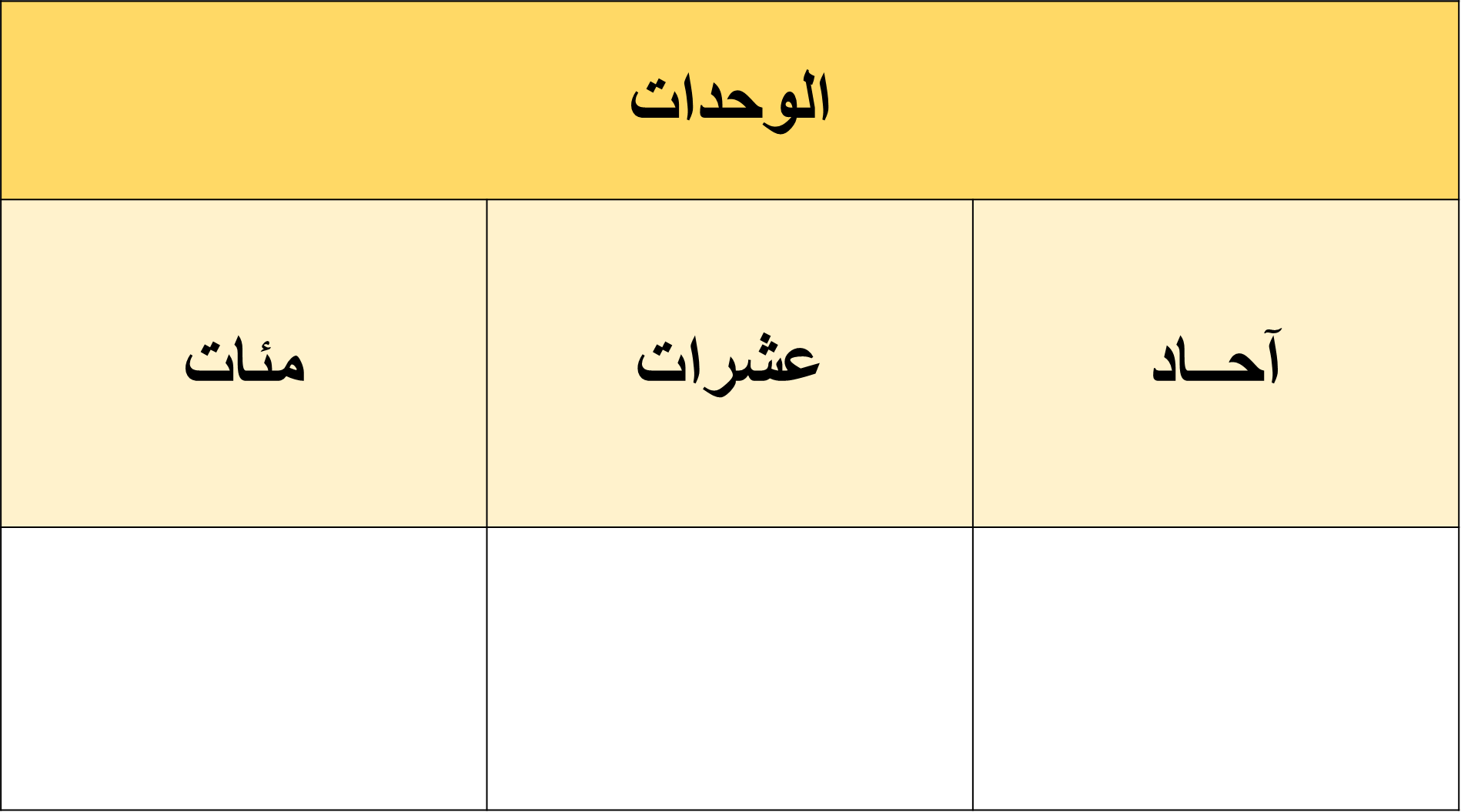 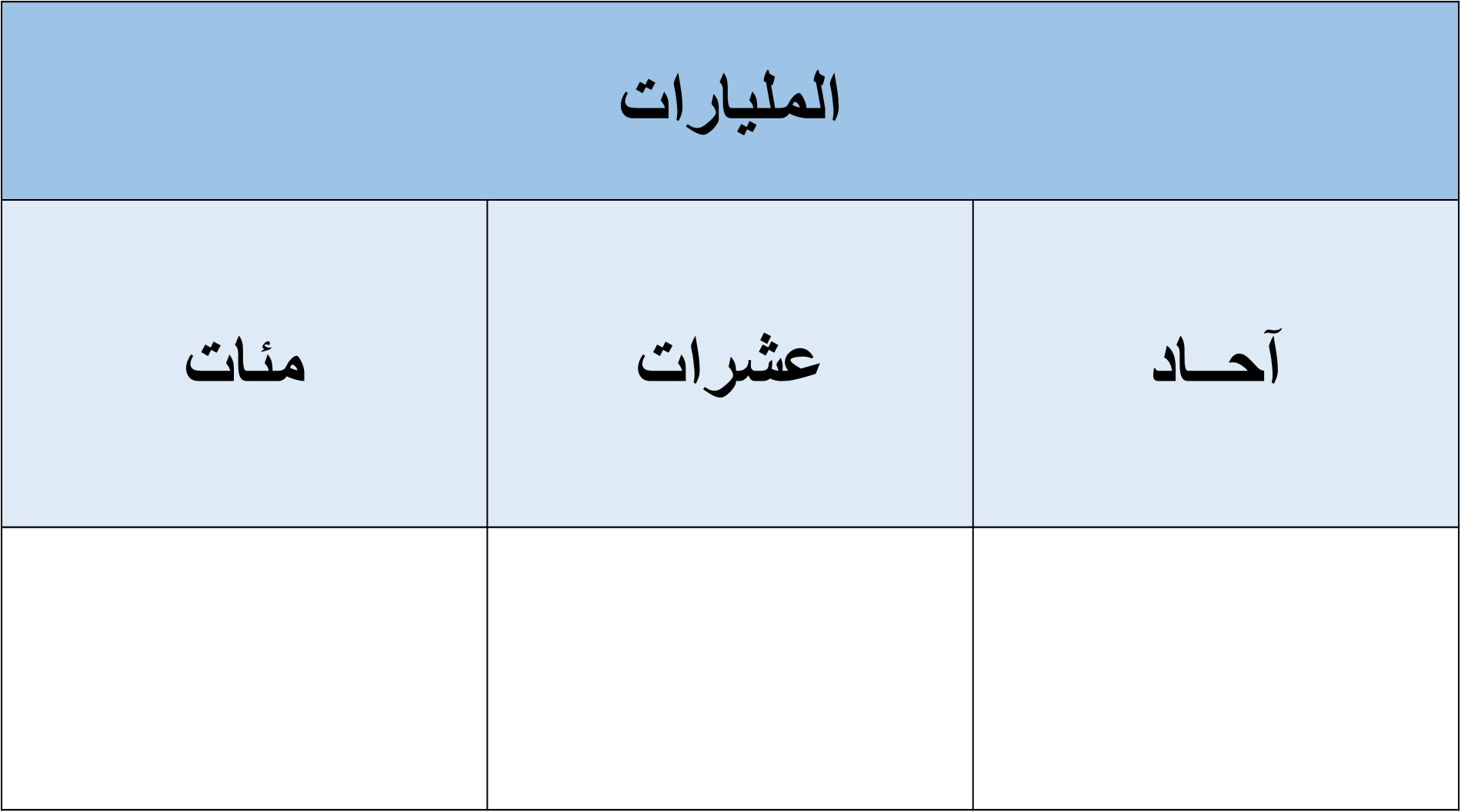 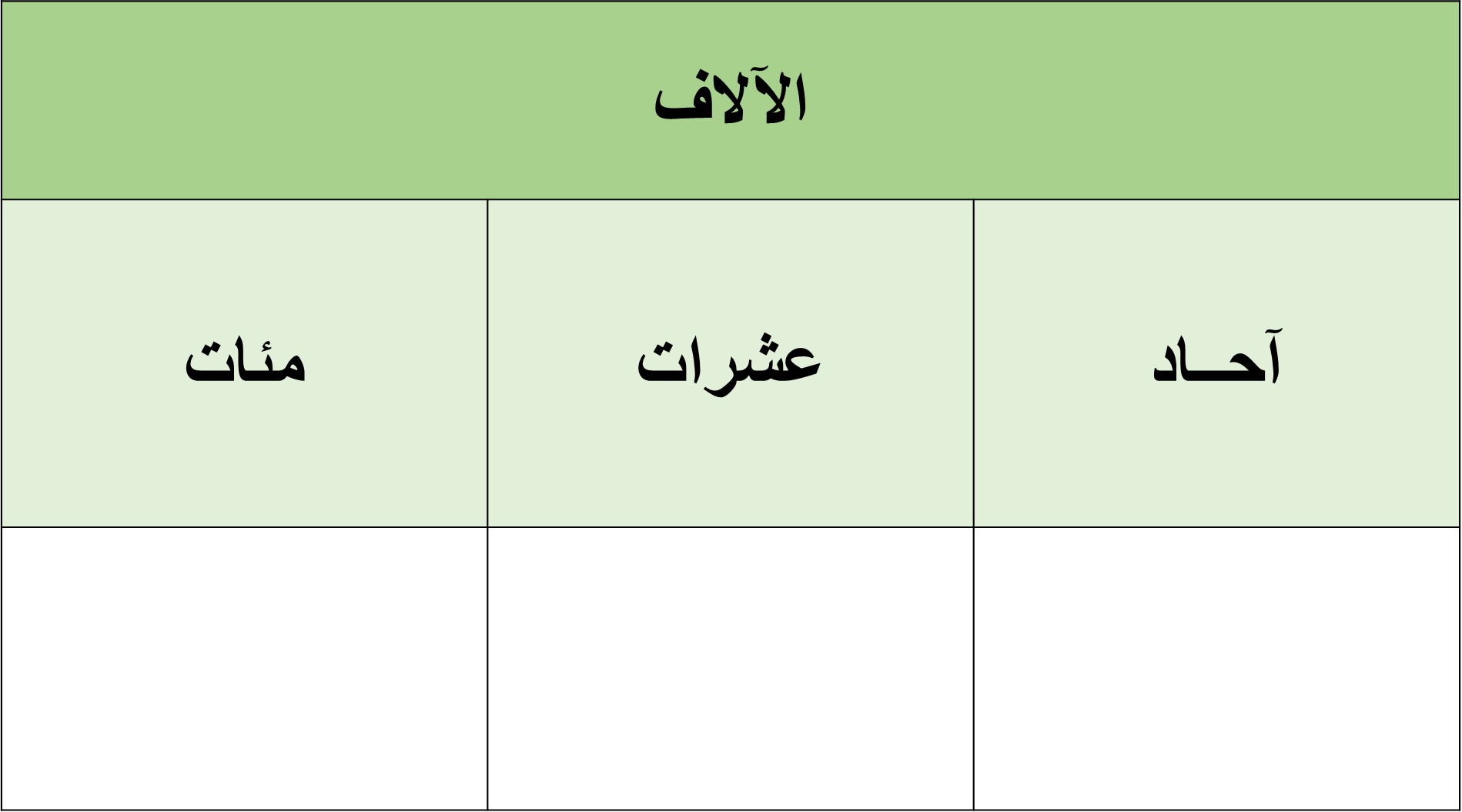 3
2
5
0
0
7
0
0
0
3
6
0
4
0
6
يمكن كتابة رمز العدد بصور مختلفة منها :
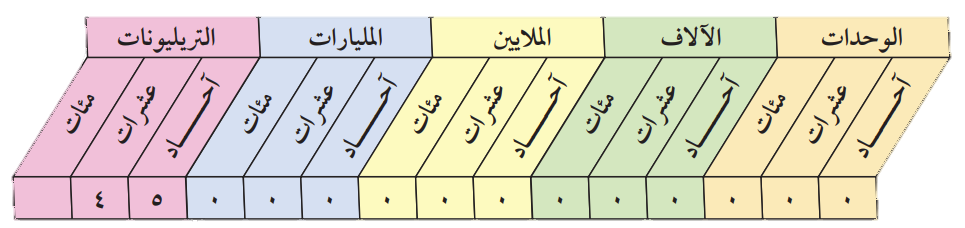 000 000 000 000 45
الشكل النظامي:
خمسة وأربعين تريليونياً
الاسم اللفظي:
يمكن كتابة رمز العدد بصور مختلفة منها :
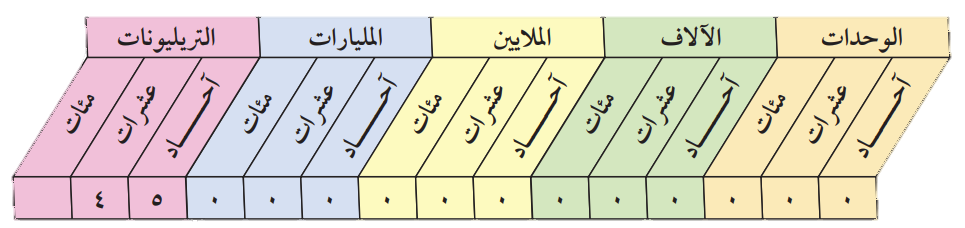 الاسم اللفظي الموجز:
45 تريليوناً
000 000 000 000  5   +  000 000  000 000 40
الاسم المطول:
صفحة 23
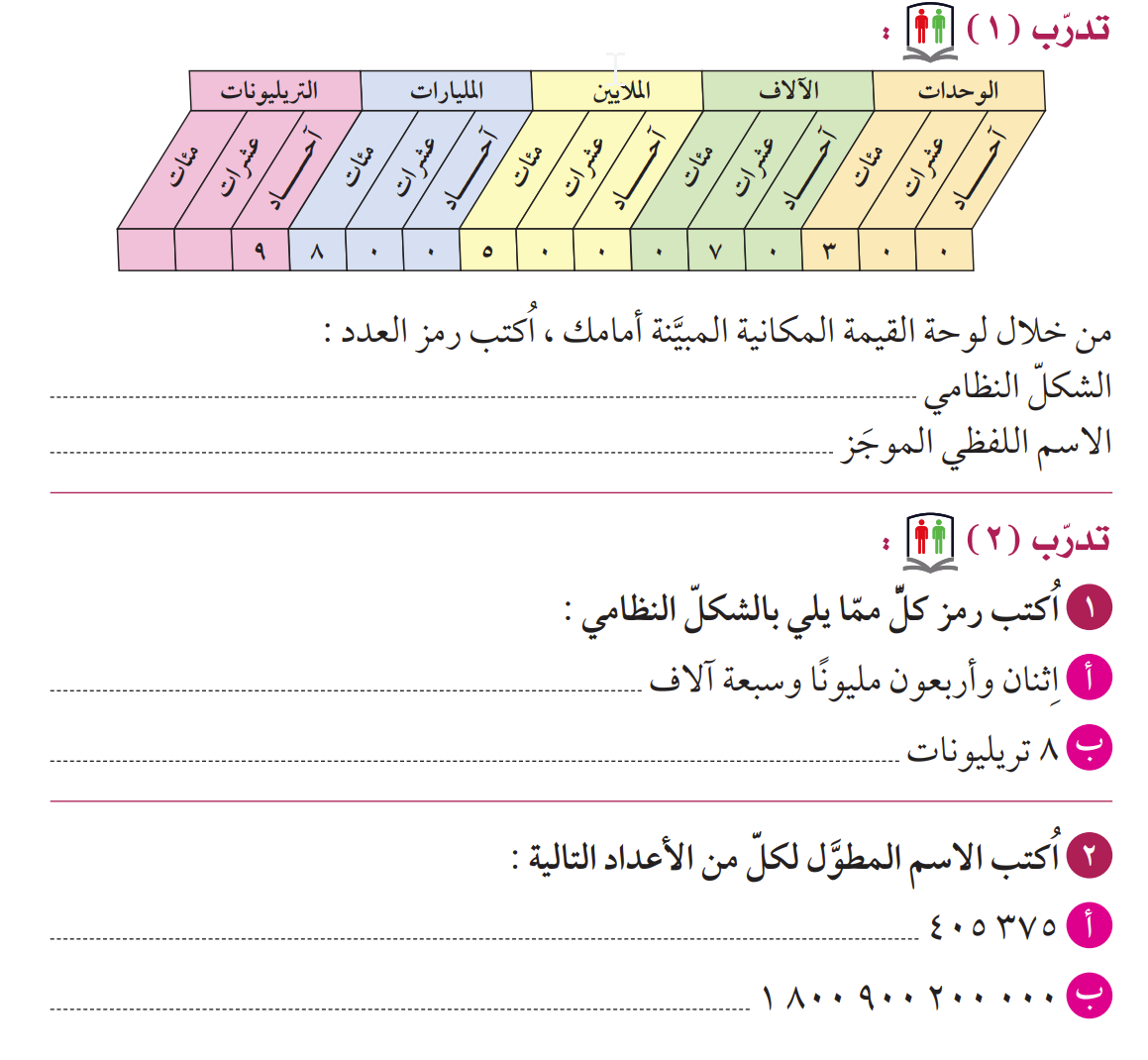 300  070  500  800  9
9 تريليون و 800 مليار  و 500 مليون و 70 ألف و 300
صفحة 23
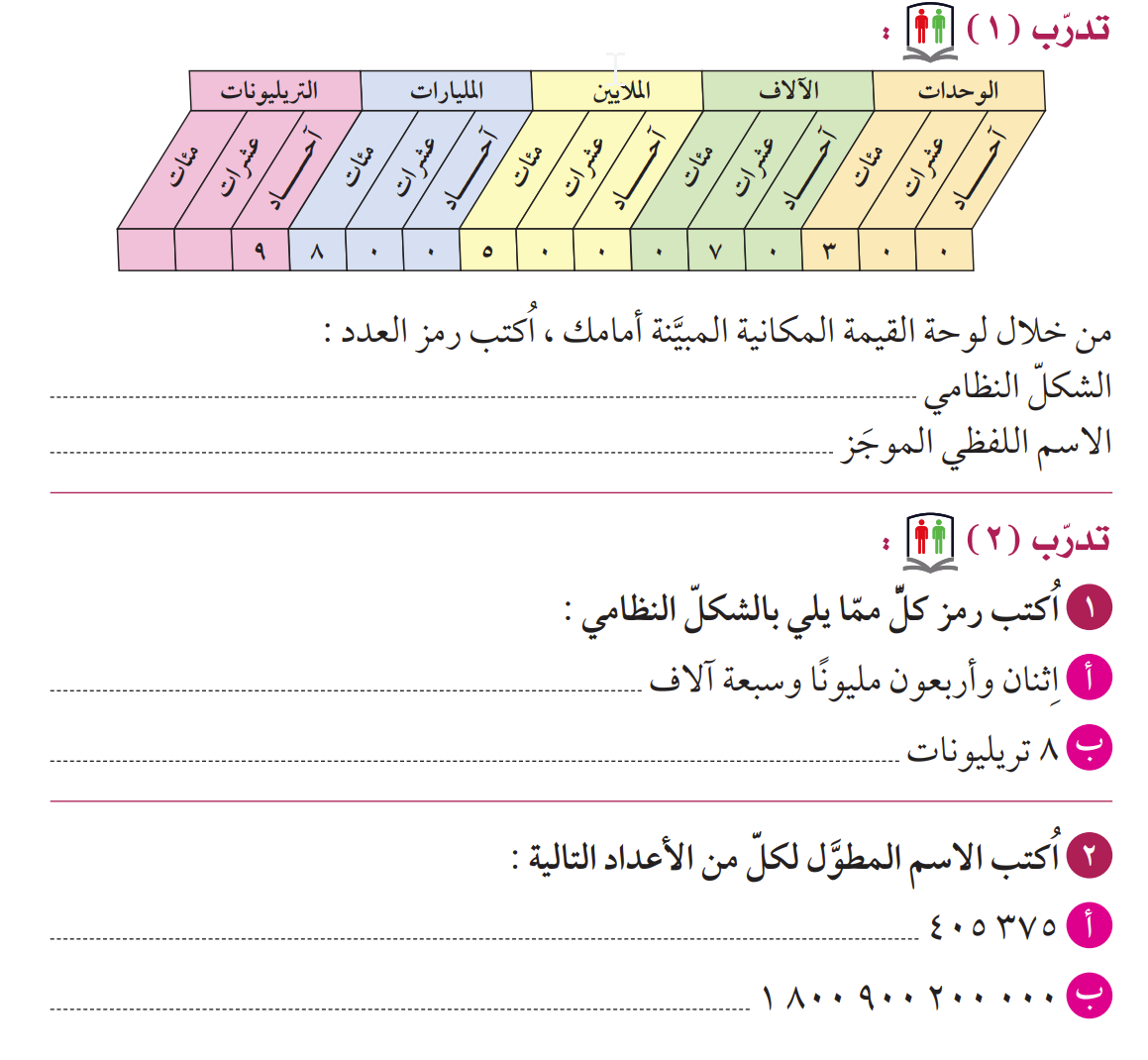 000  007  42
000   000   000   000   8
صفحة 23
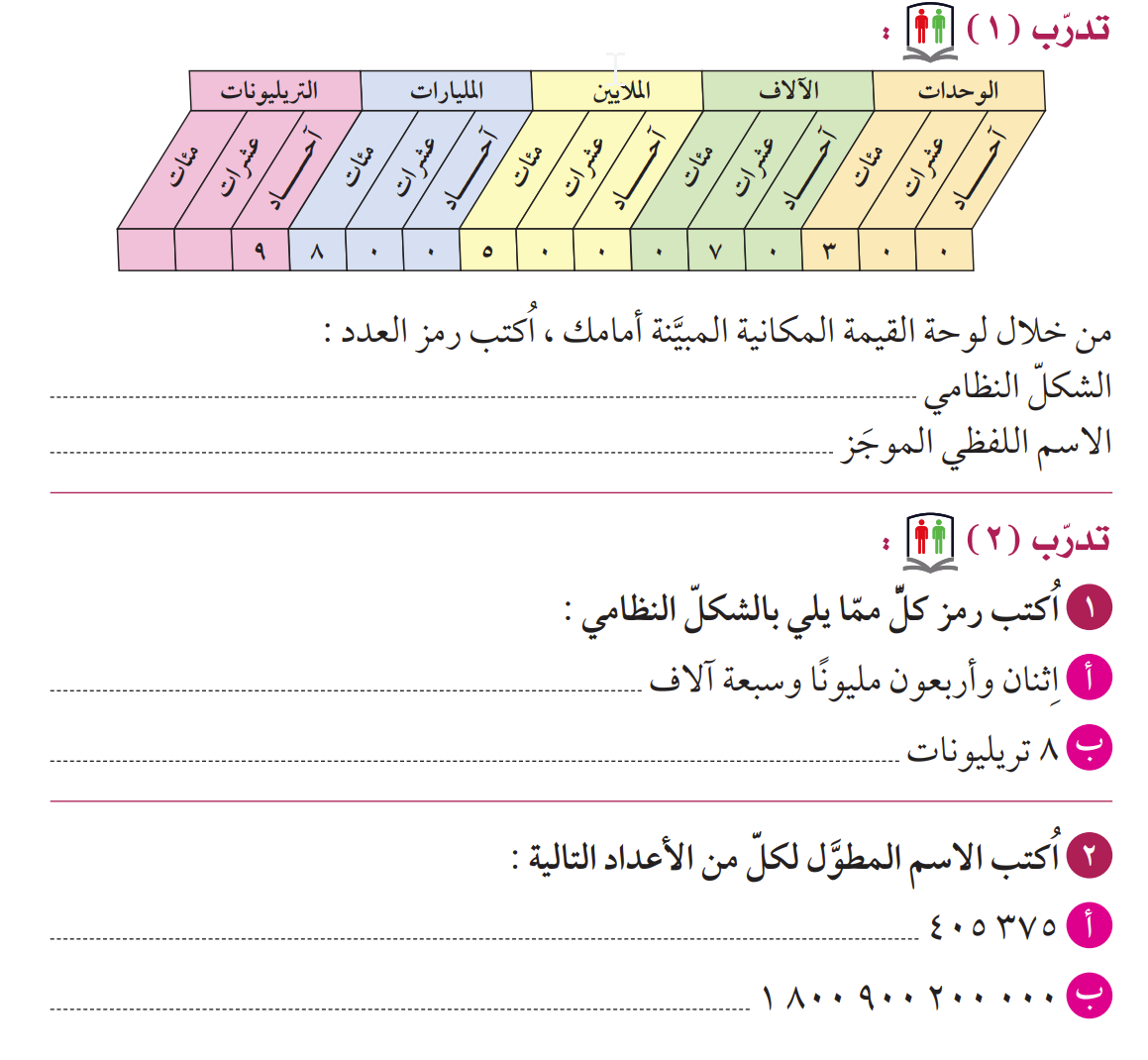 5  +  70  +  300  +  5000  +  000  400
000  200  +  000  000  900  +   000  000  000  800  +  000  000  000 000  1
فاصل تعليمي
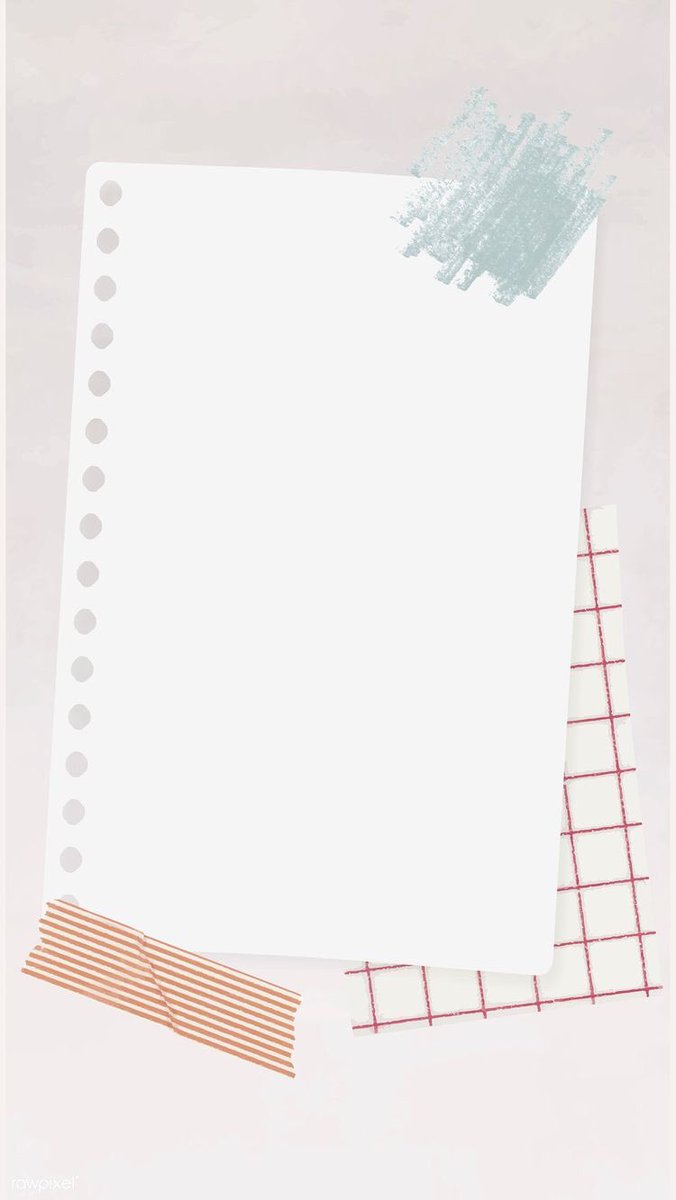 لعبةالبحث عن الايموجي المختلف
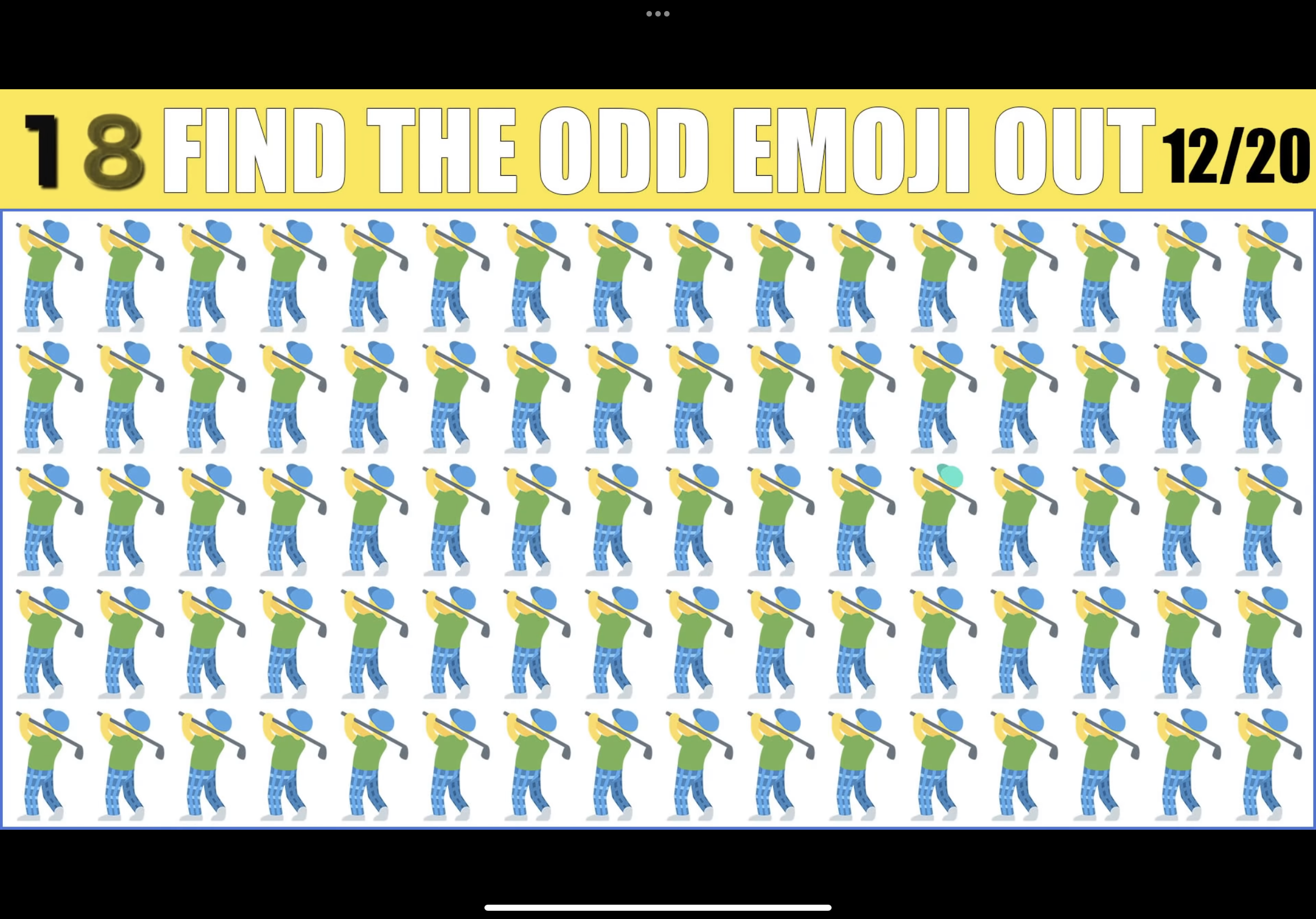 صفحة 24
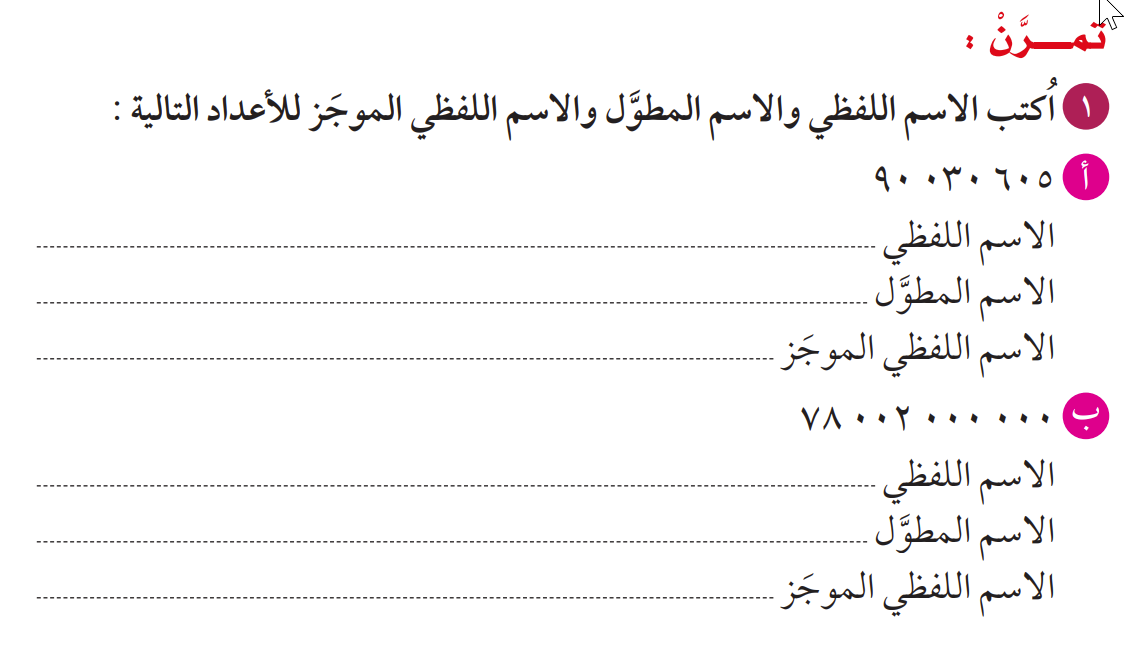 وحدات
آلاف
ملايين
تسعون مليون
و ثلاثون ألف
و ستمئة وخمسة
+ 000 30
+ 600
5
+ 000 000  90
90 مليون و30 ألف و605
صفحة 24
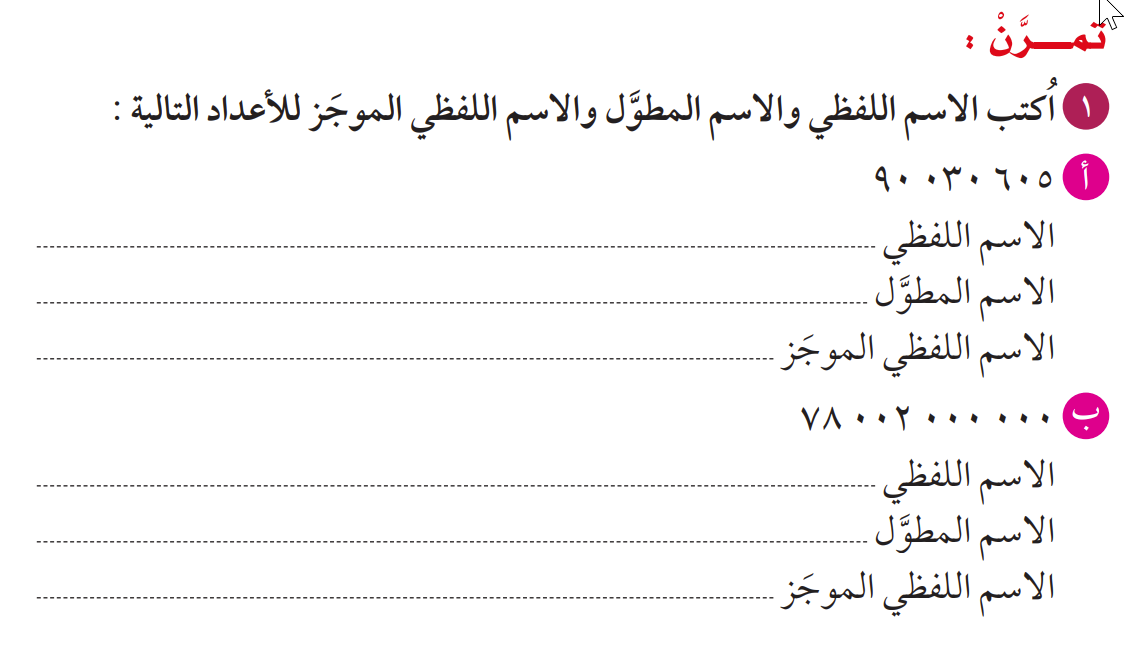 وحدات
آلاف
ملايين
مليار
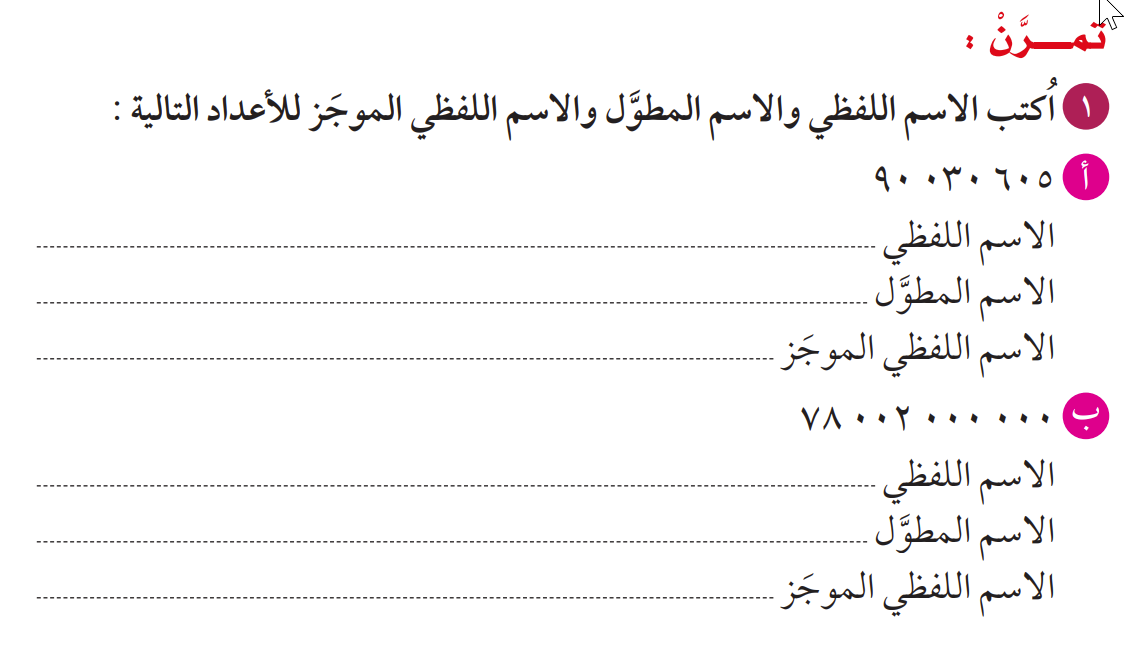 و مليونان
ثمانية وسبعون مليار
+ 000 000 000 8
+ 000 000 000 70
000 000 2
78 مليار و 2 مليون
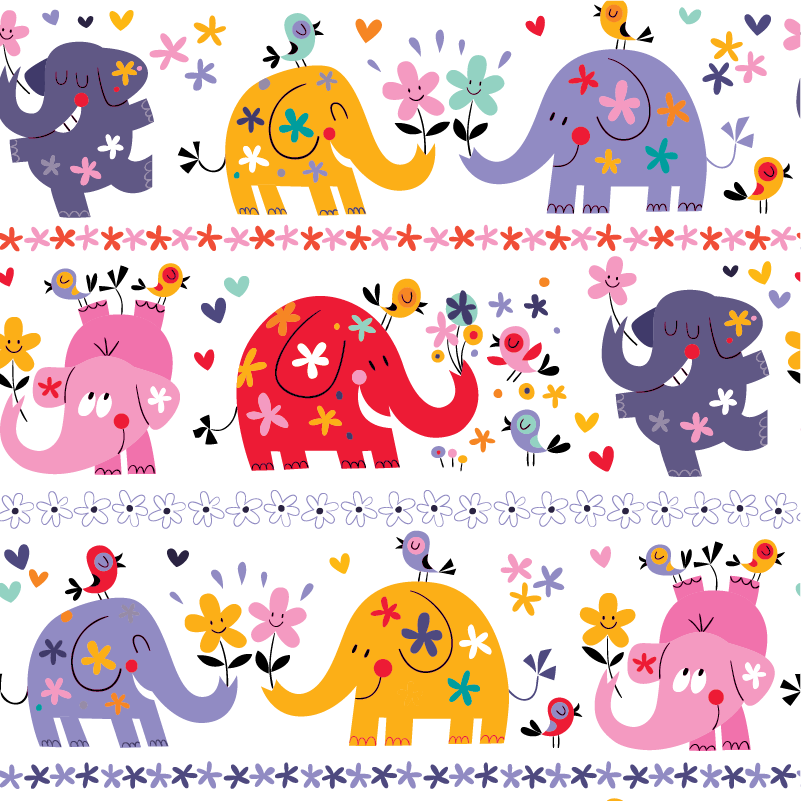 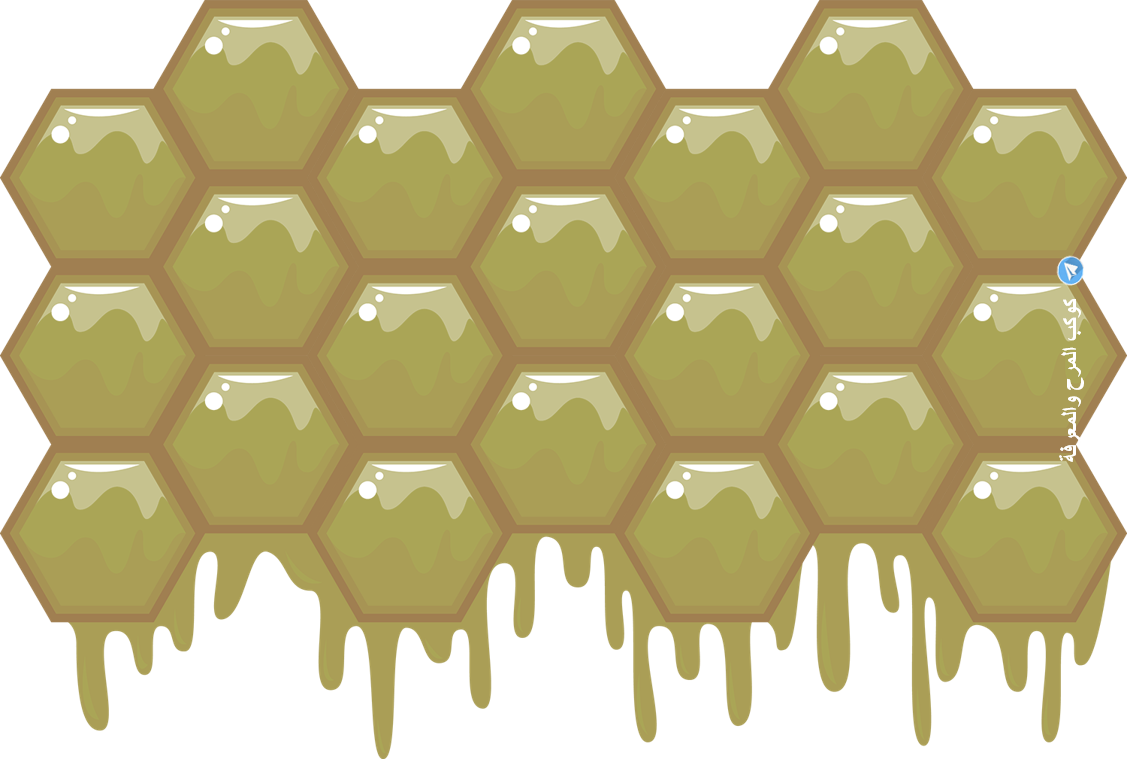 ساعدونا في ملئ العسل في الخلايا المخصصة
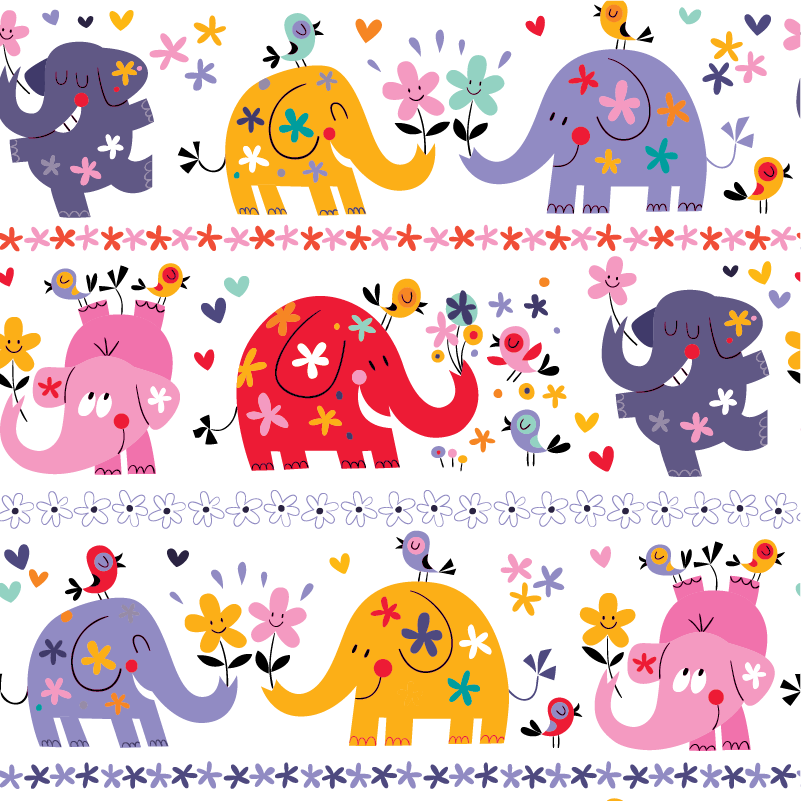 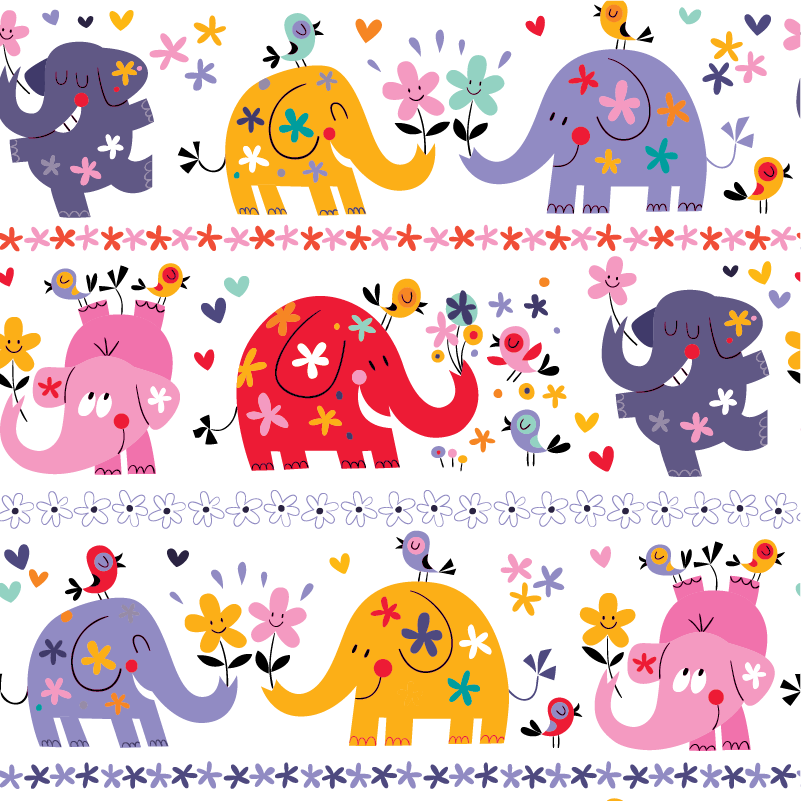 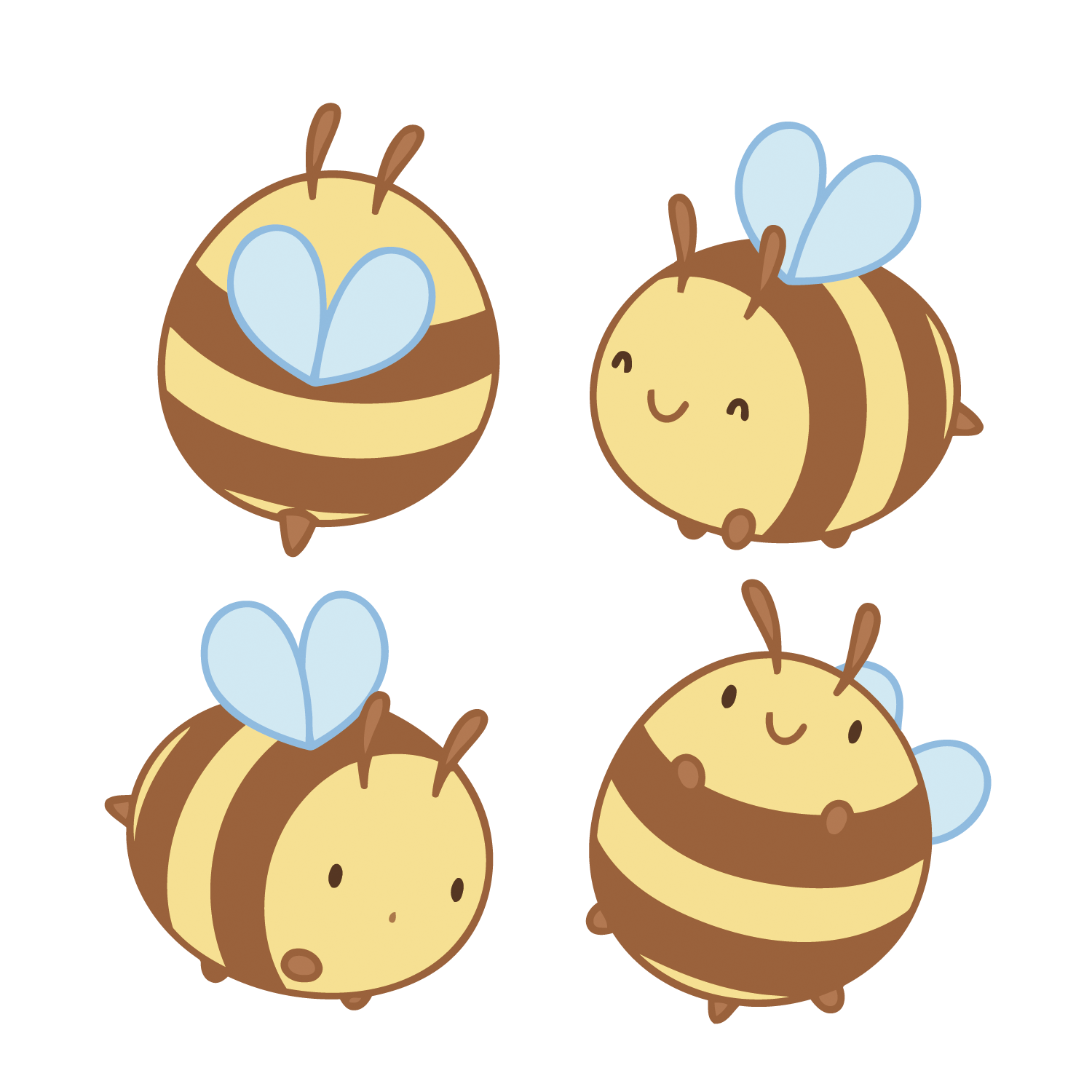 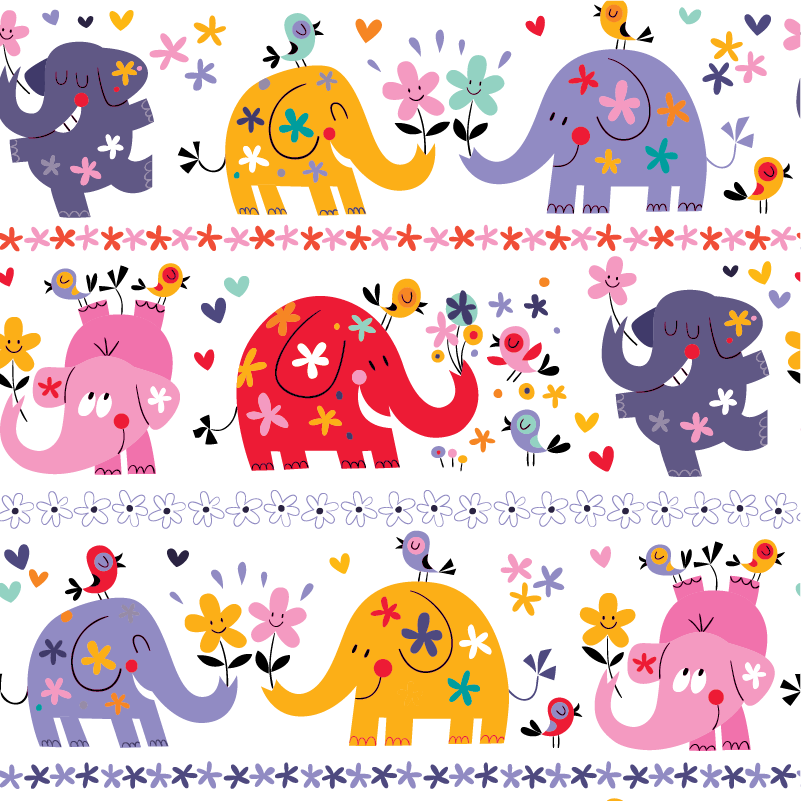 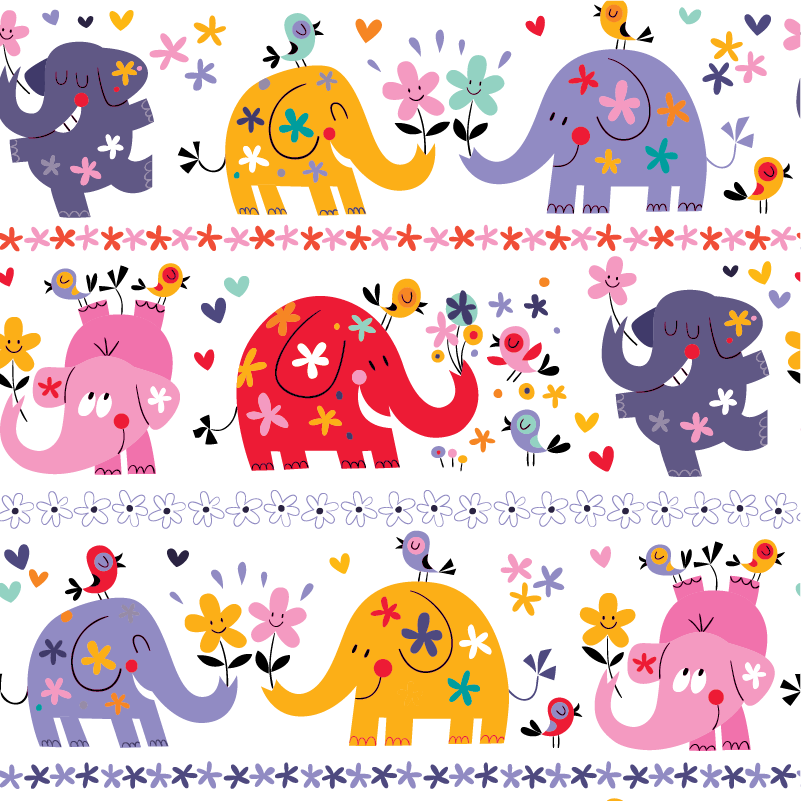 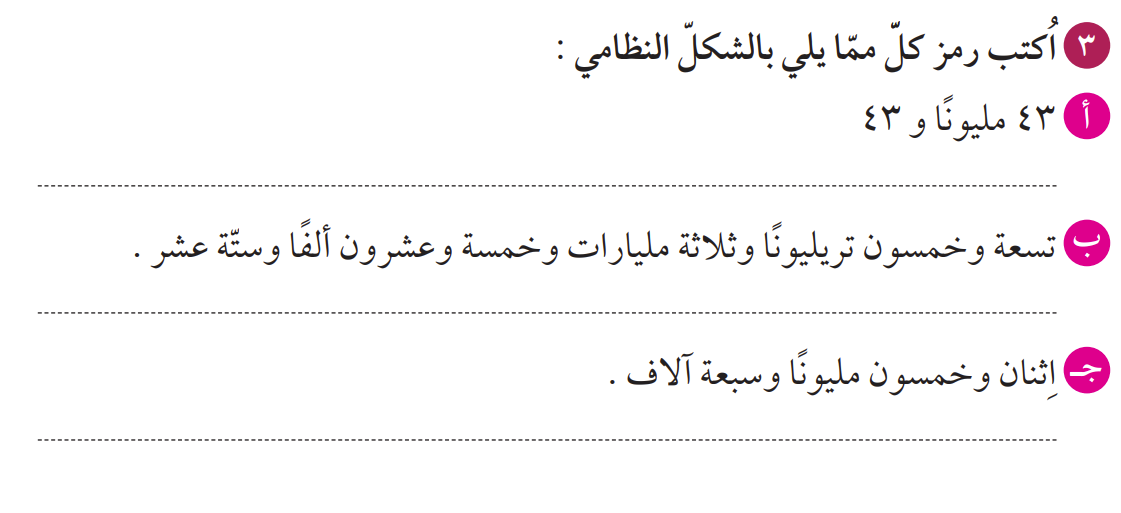 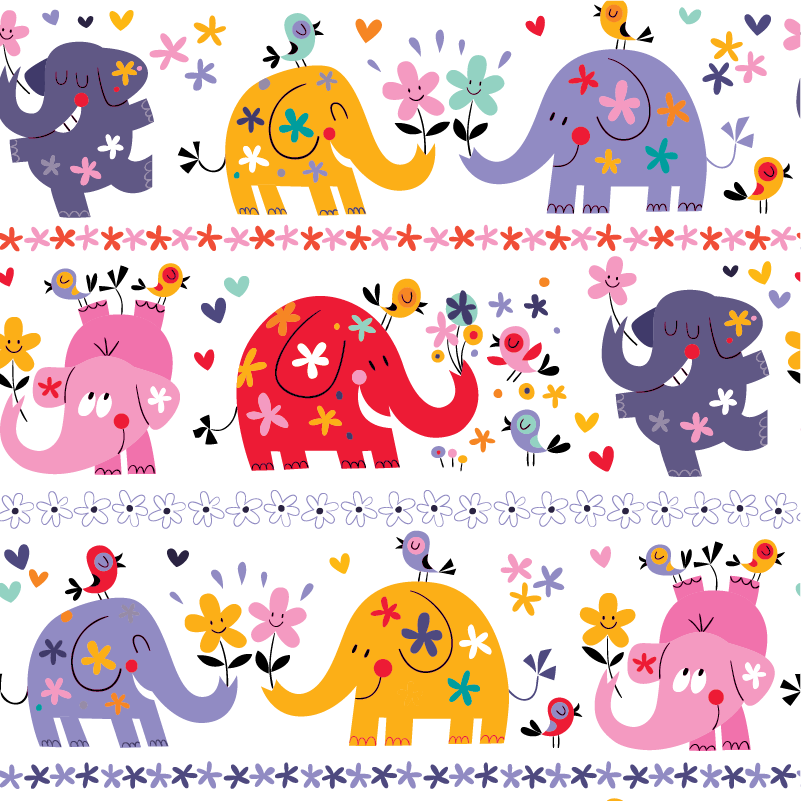 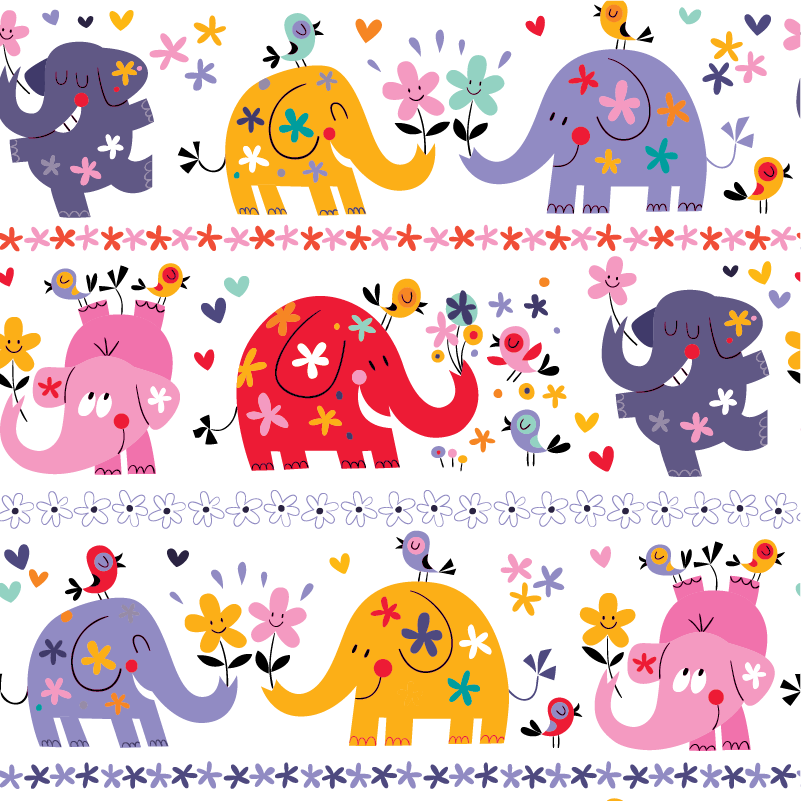 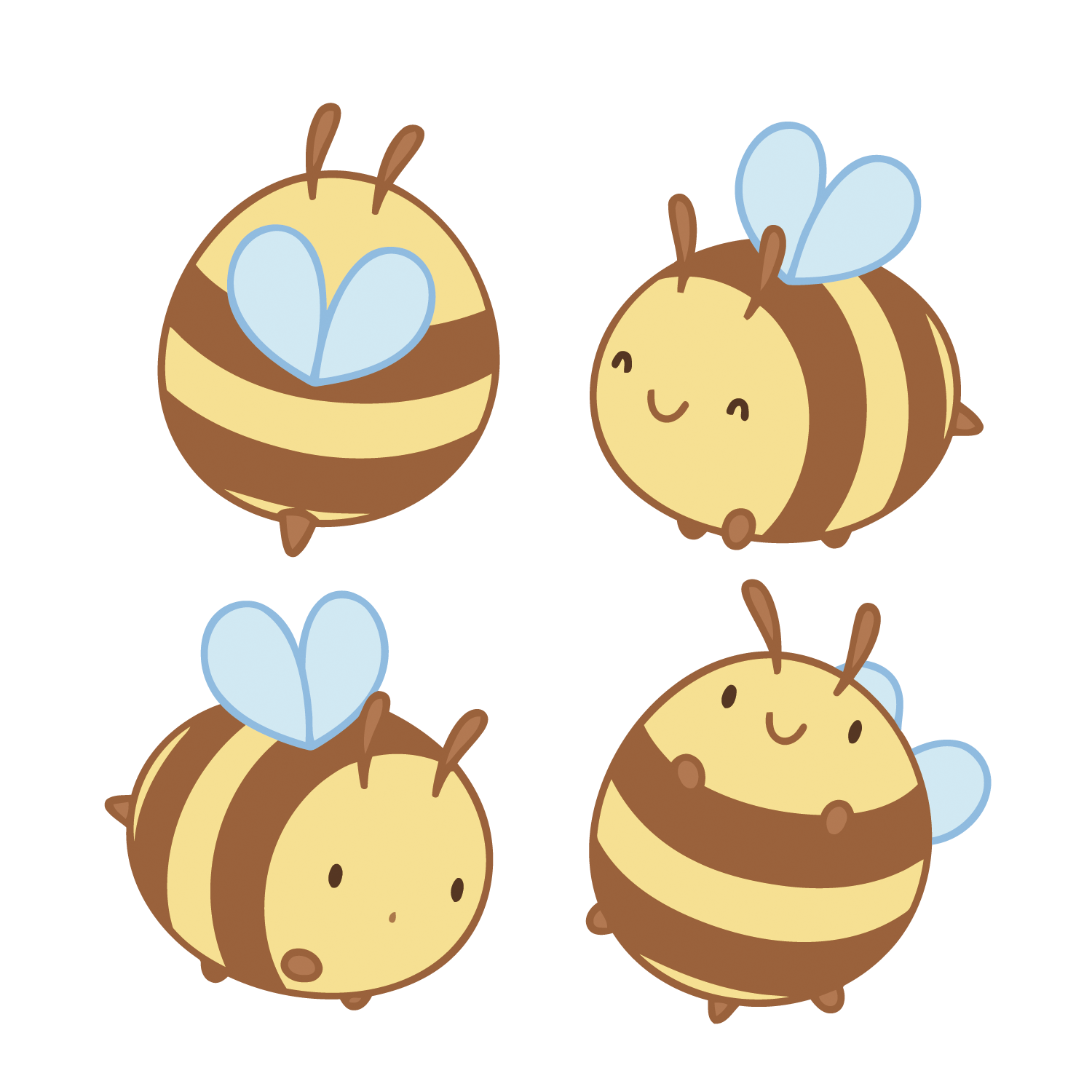 043  000  43
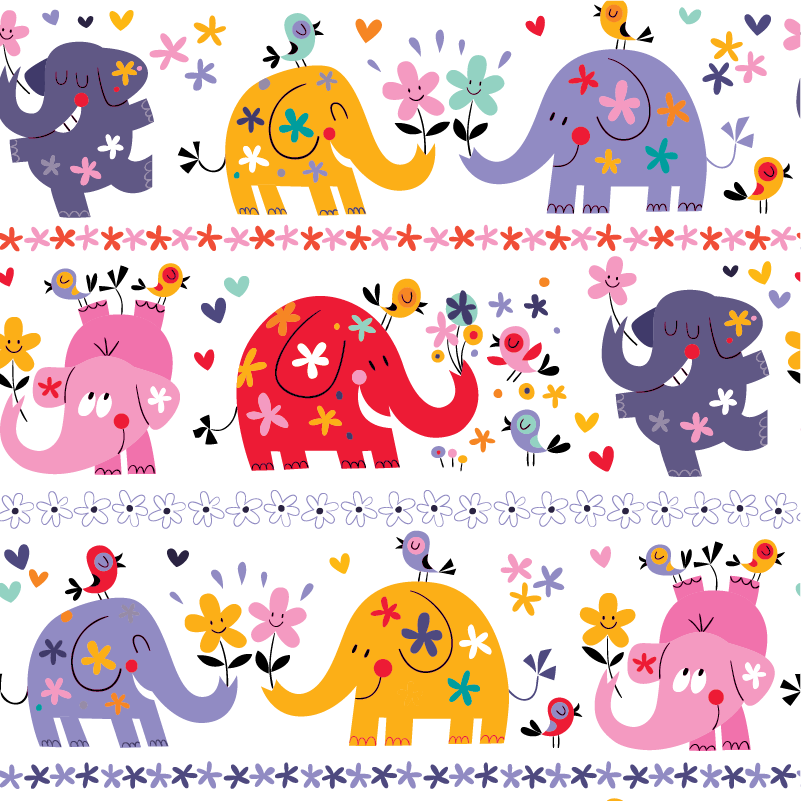 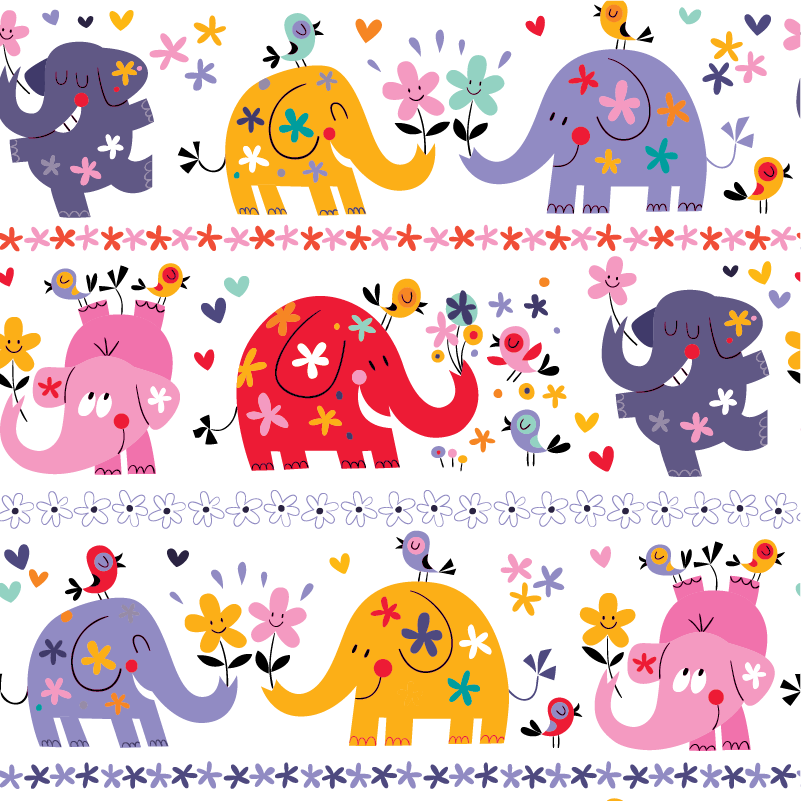 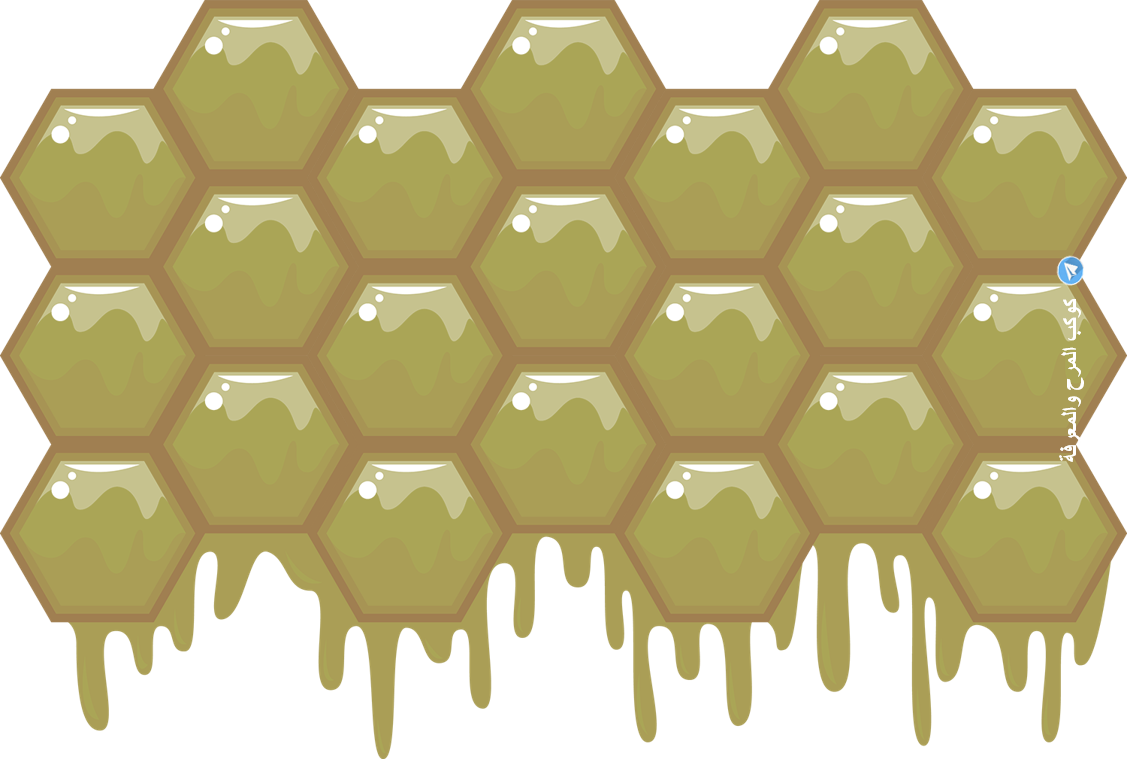 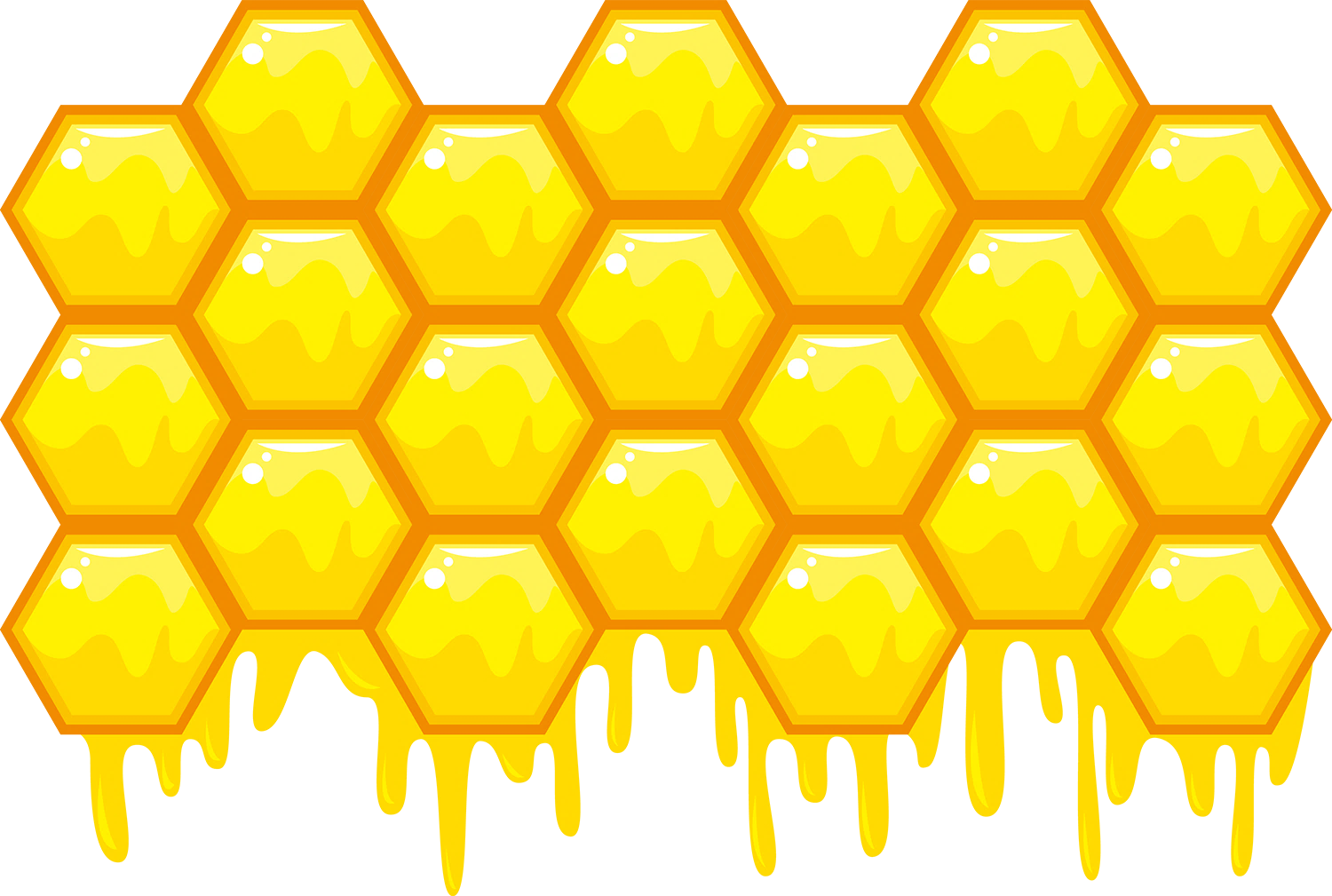 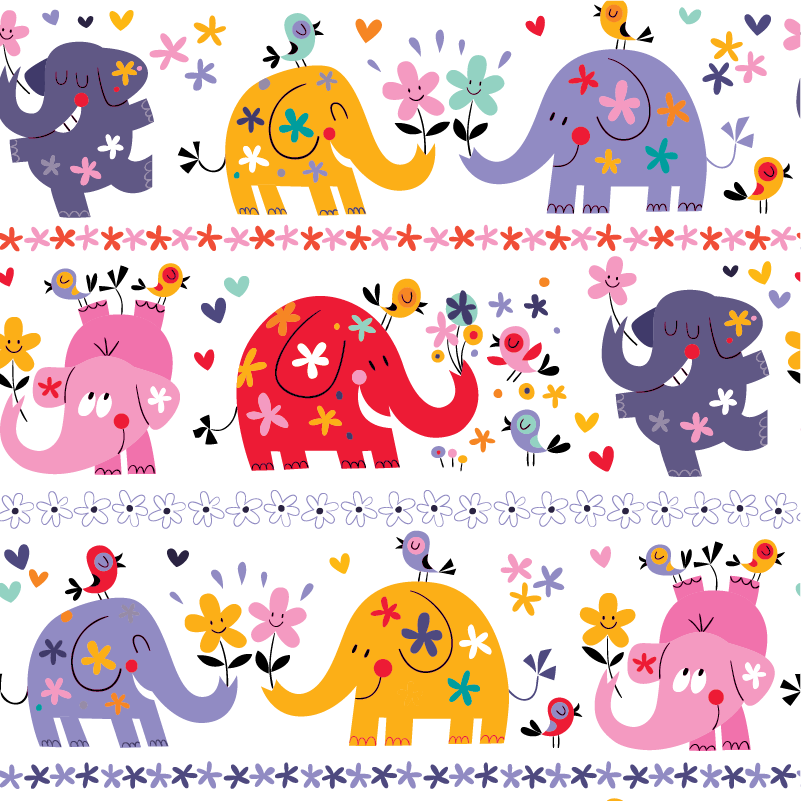 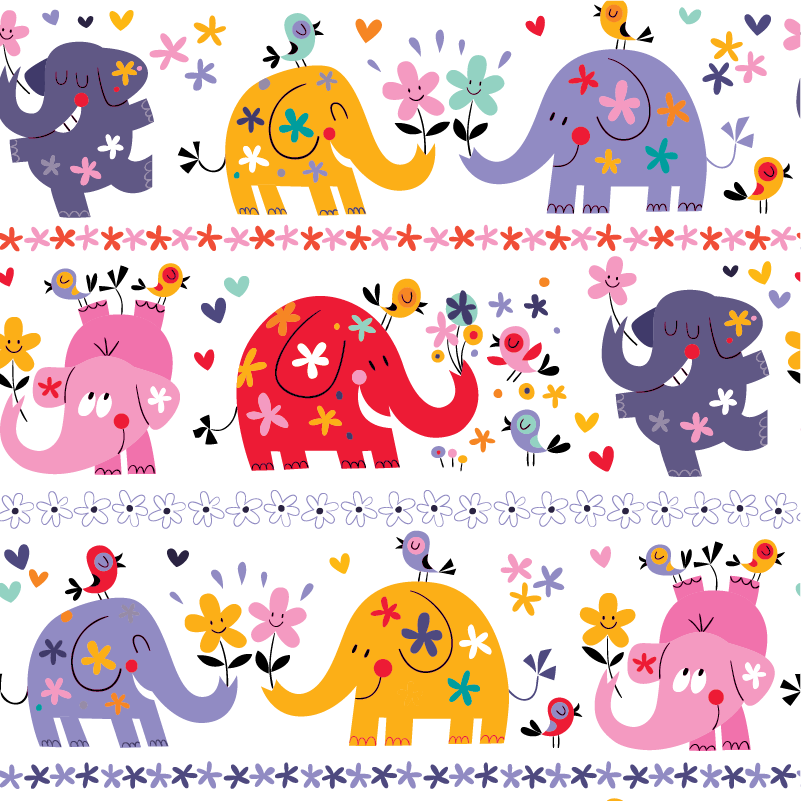 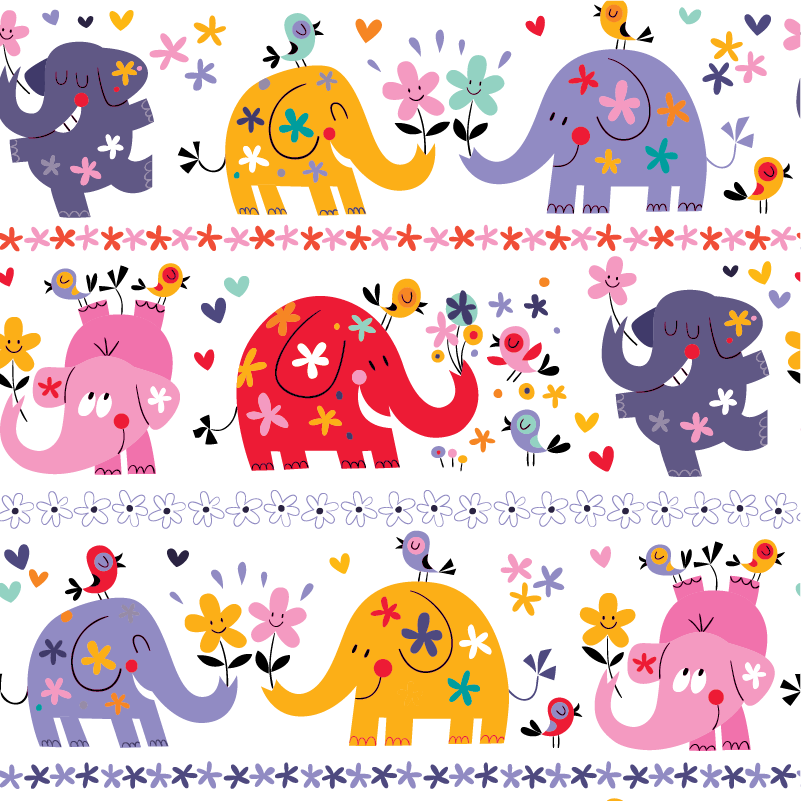 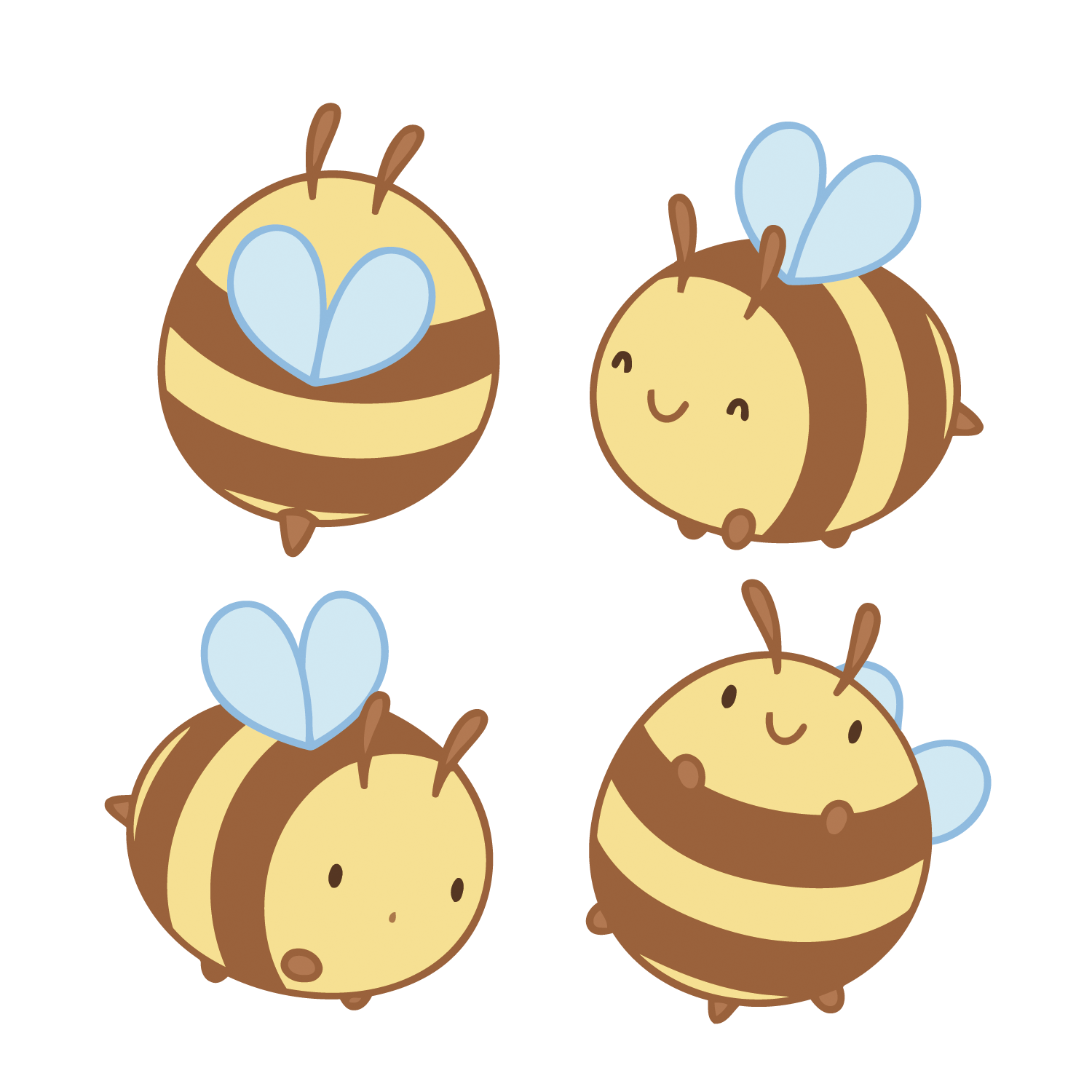 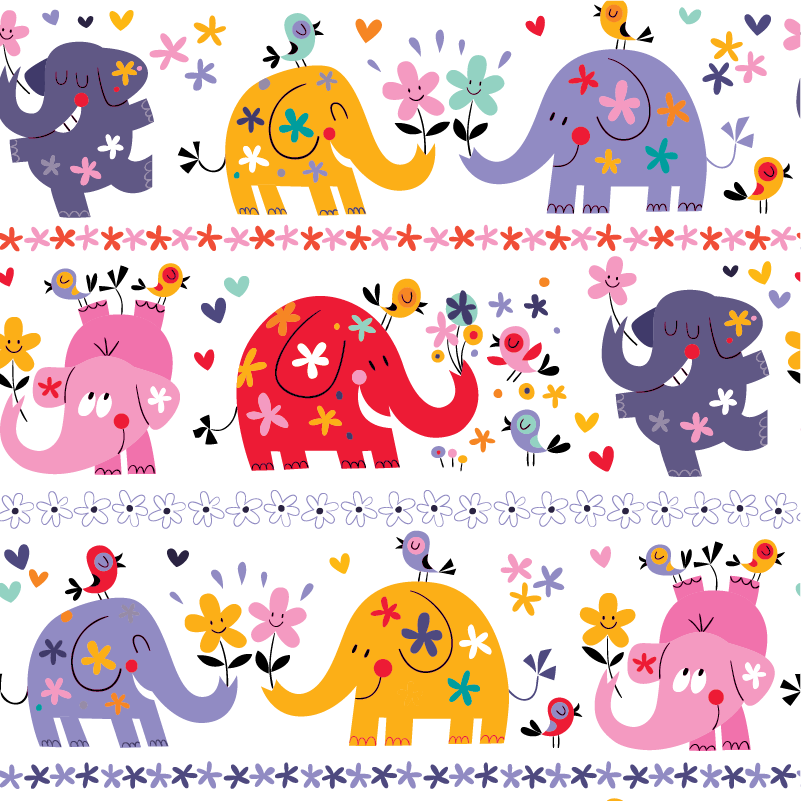 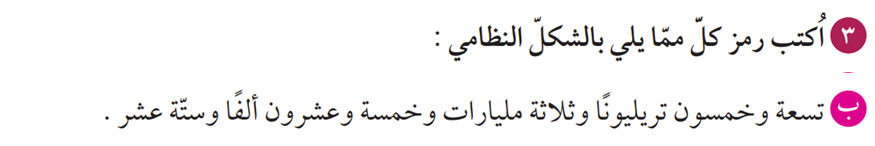 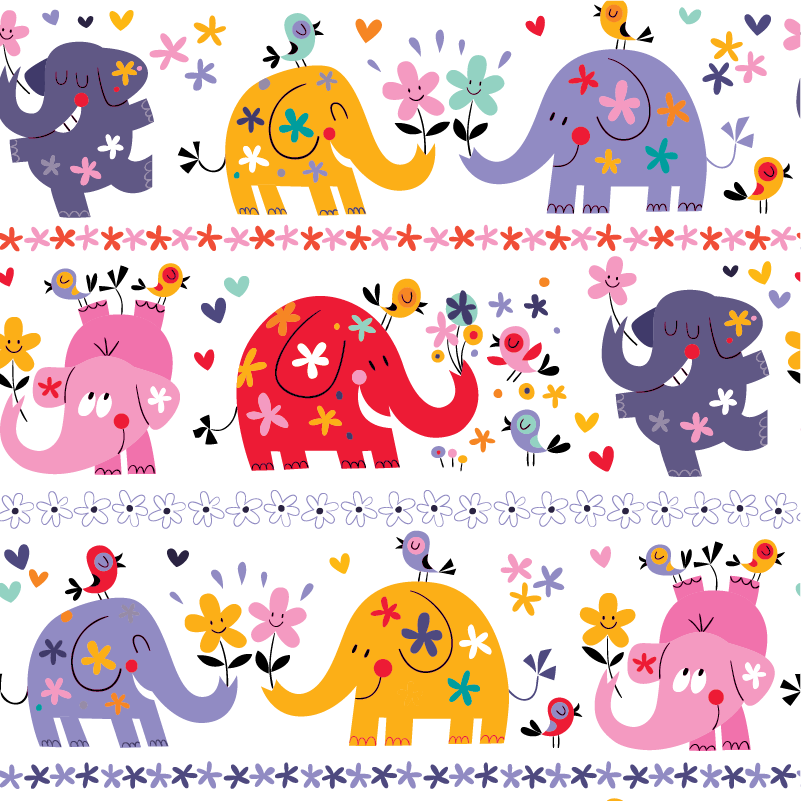 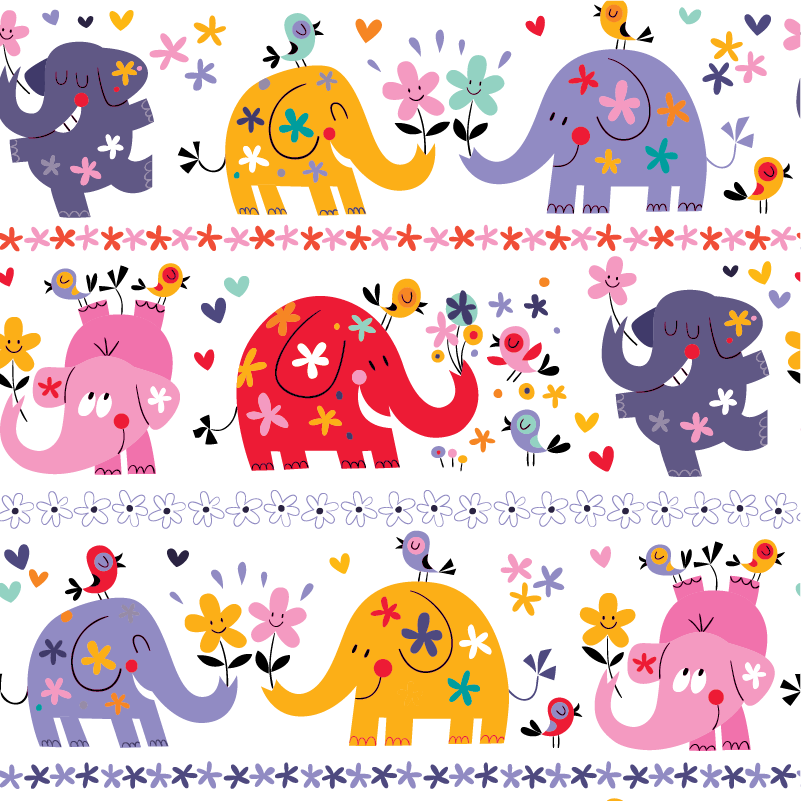 016  025  003  59
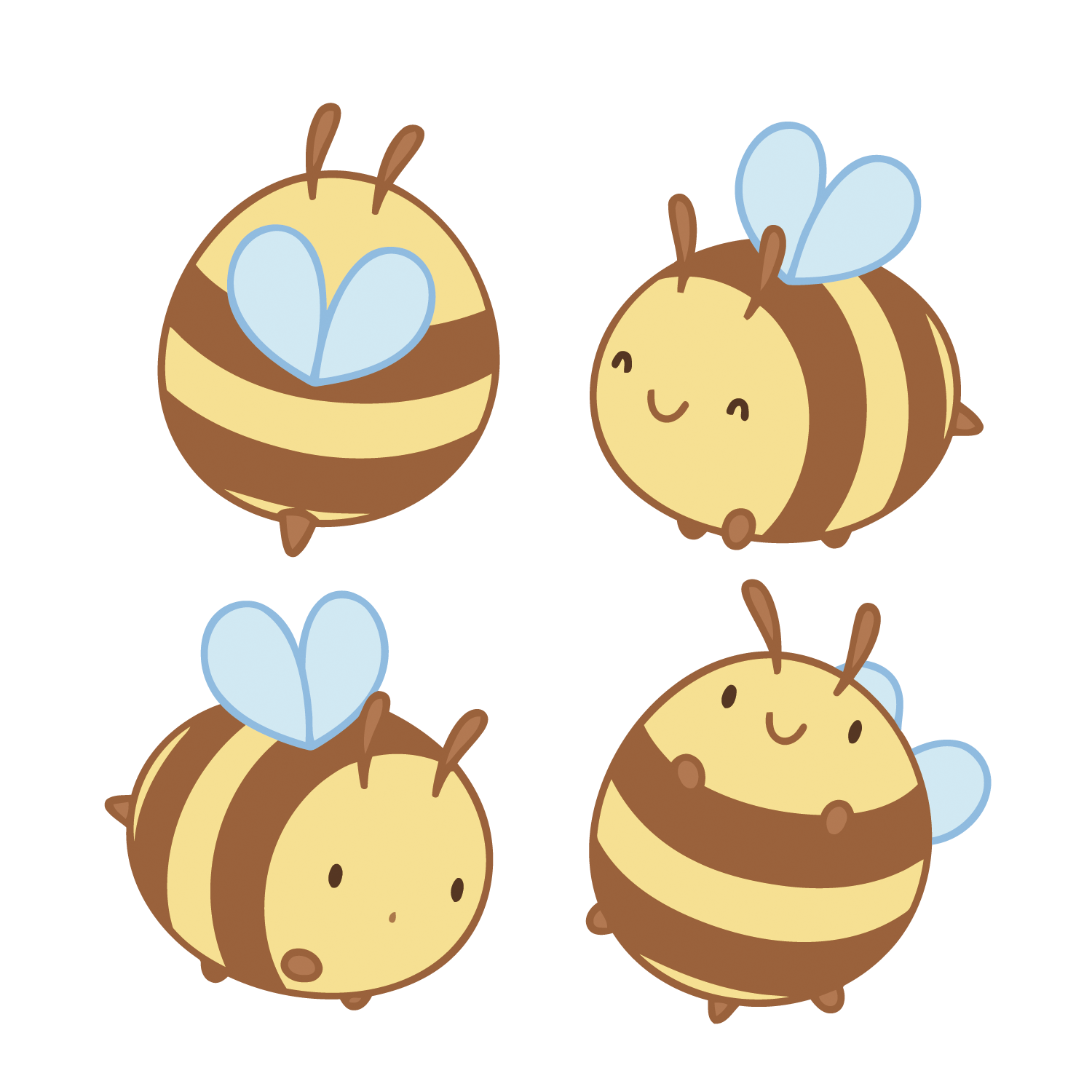 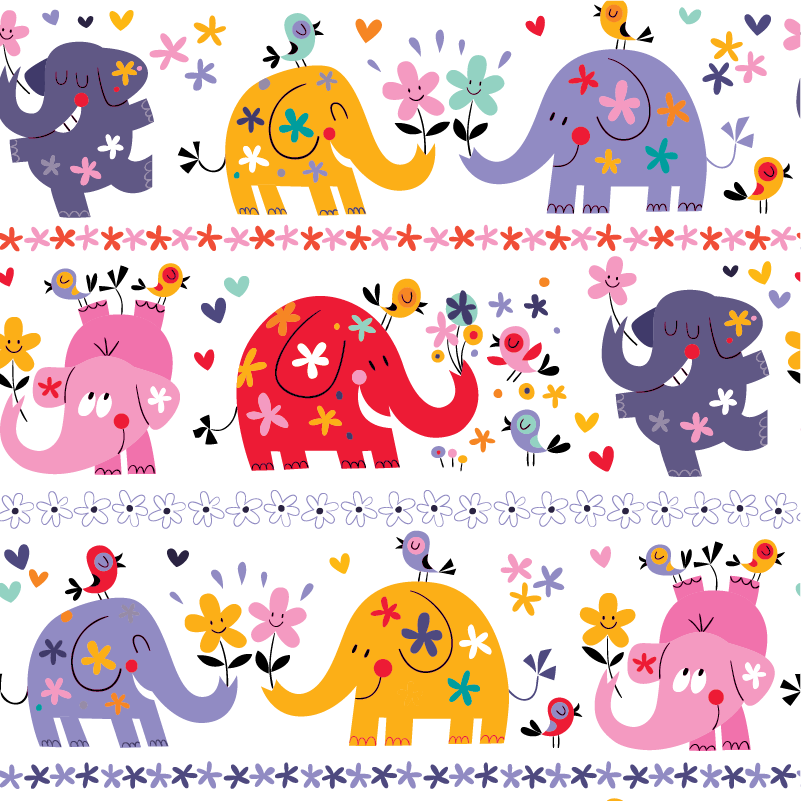 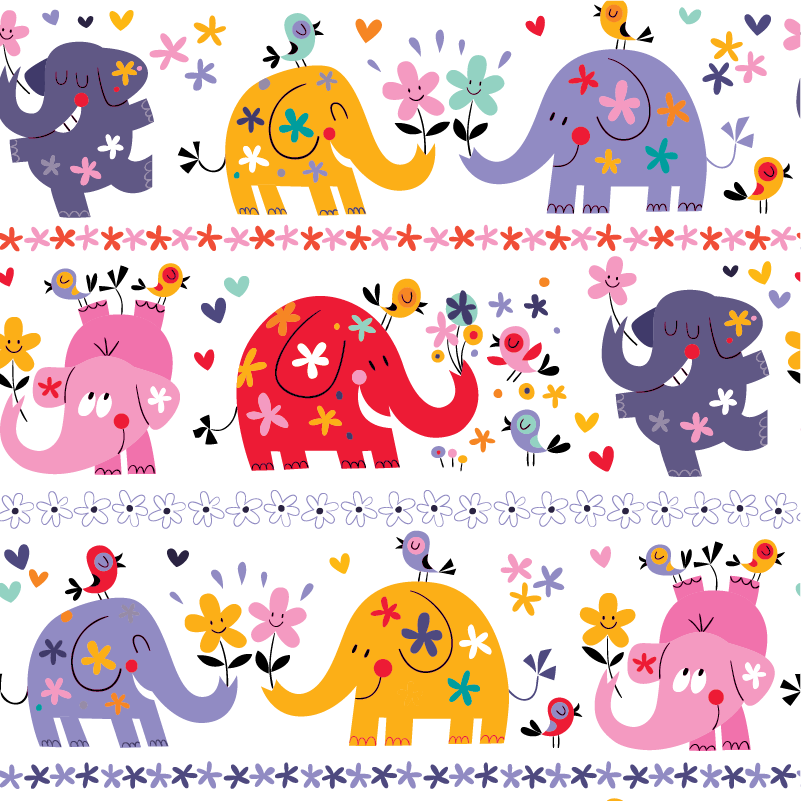 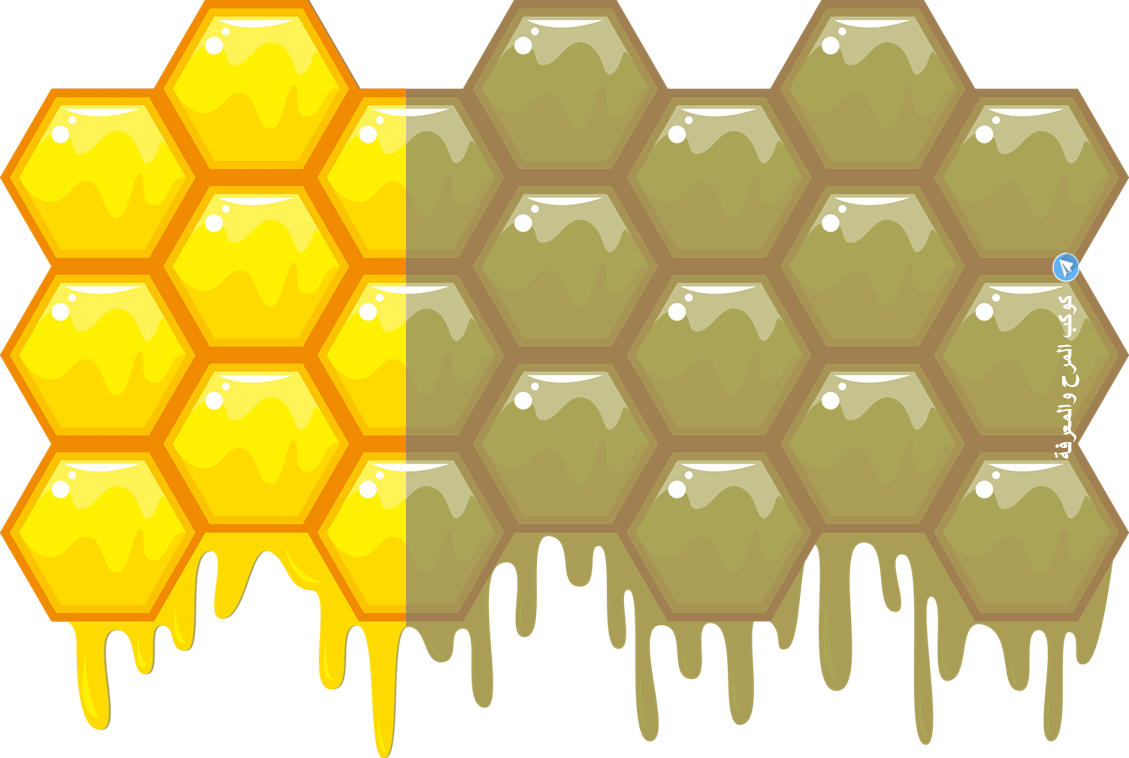 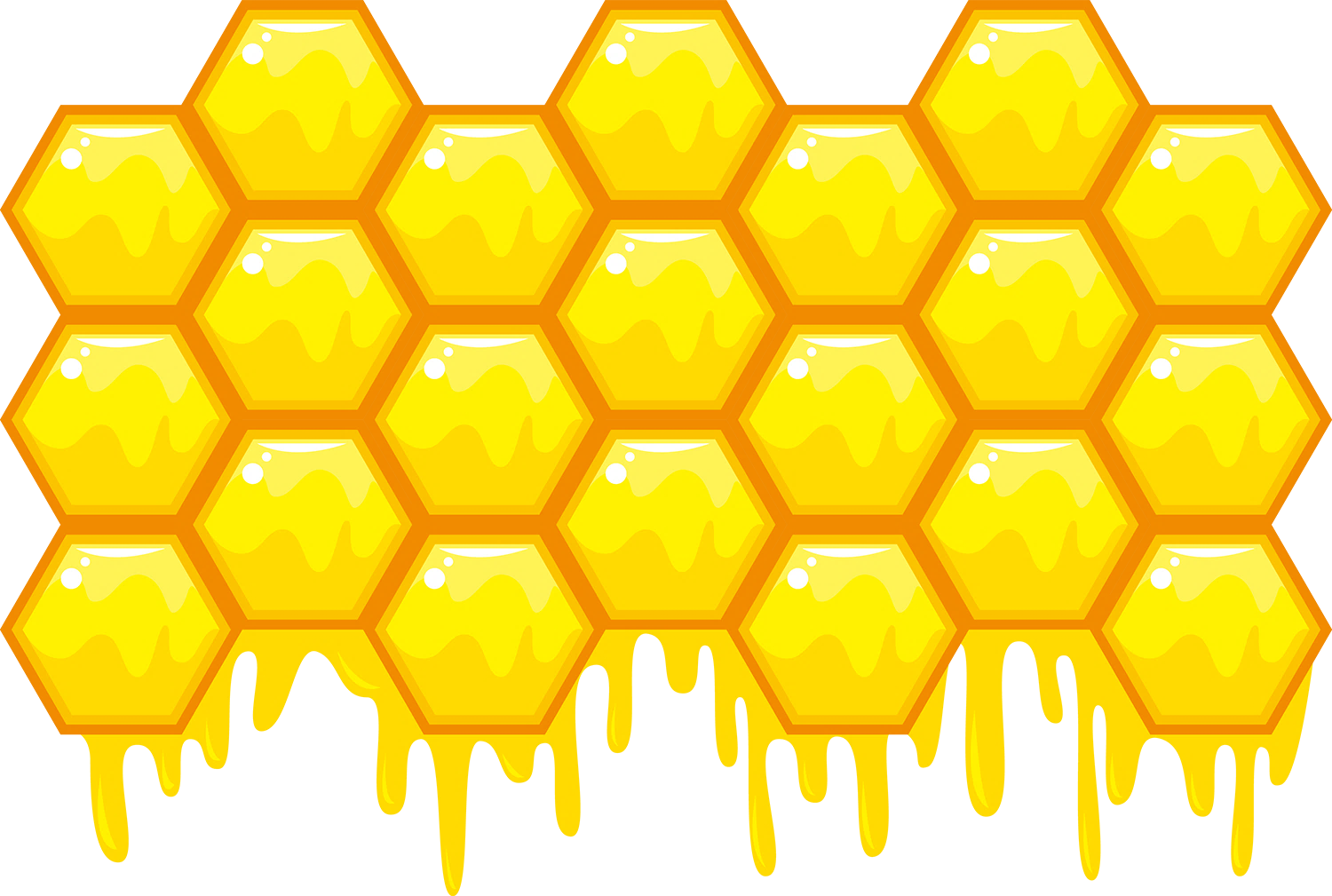 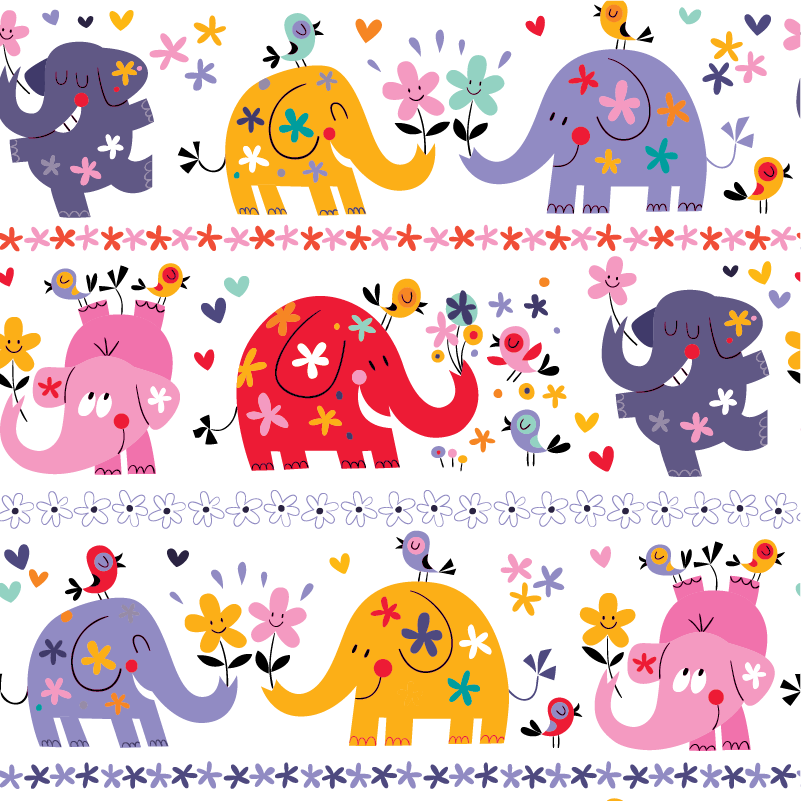 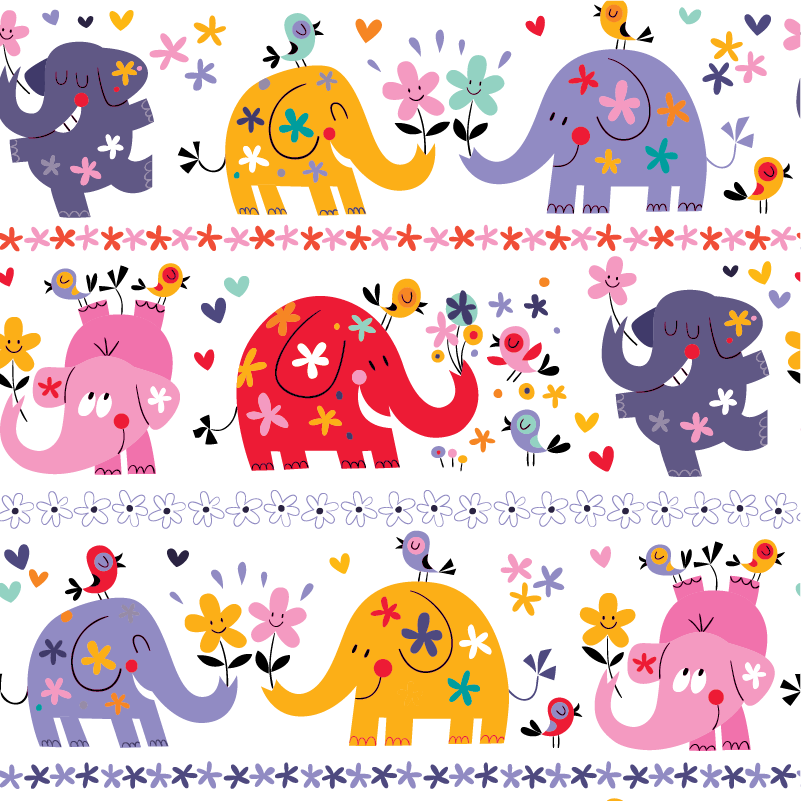 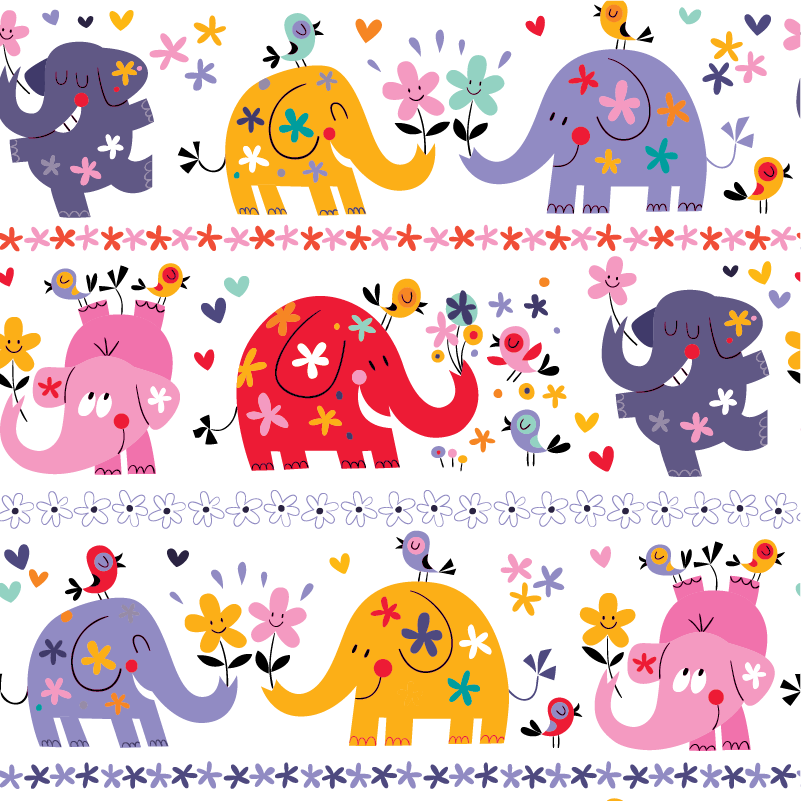 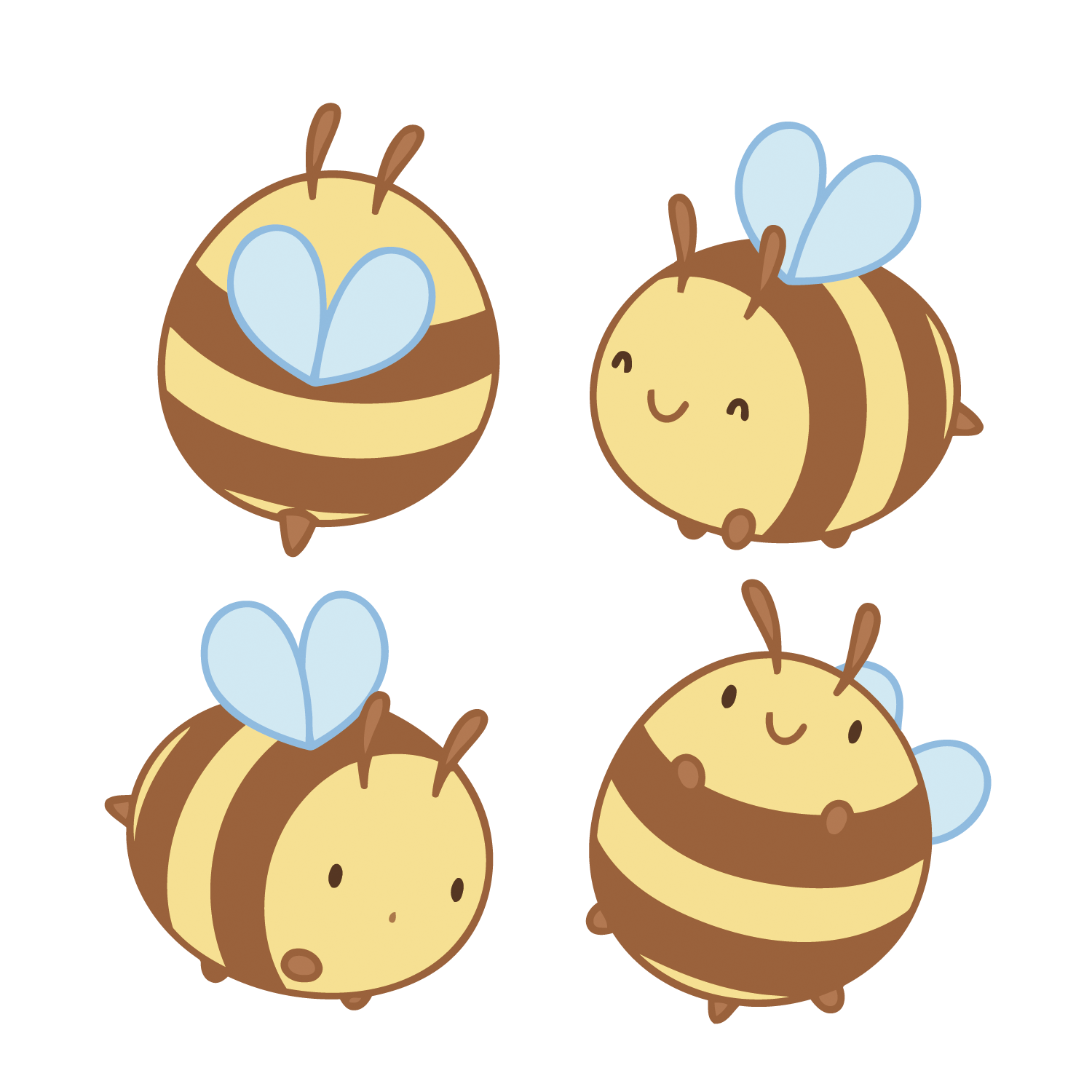 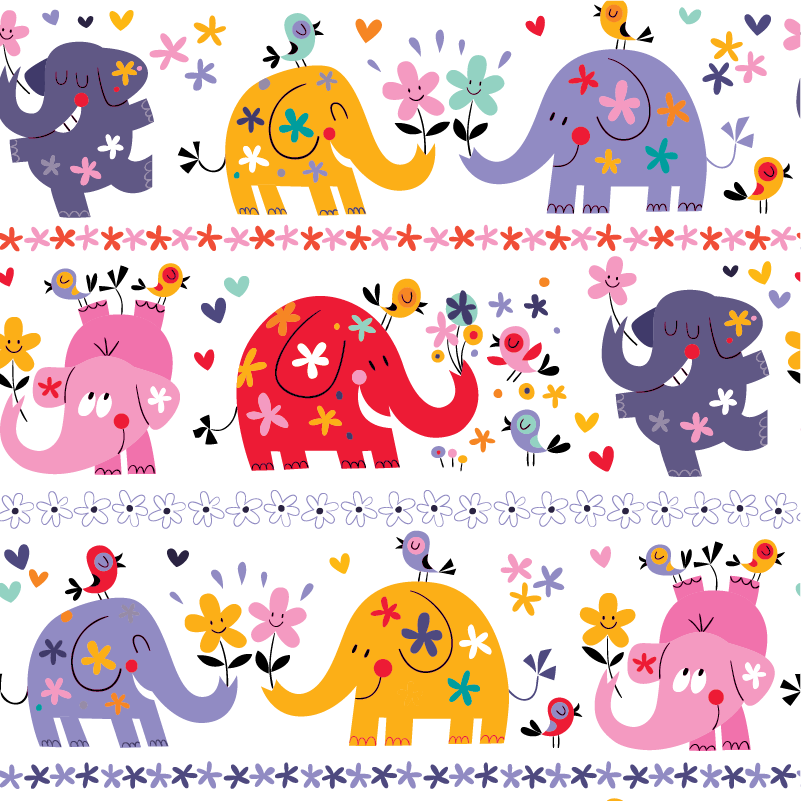 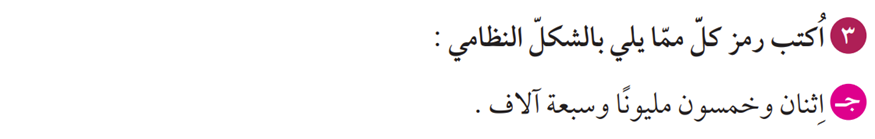 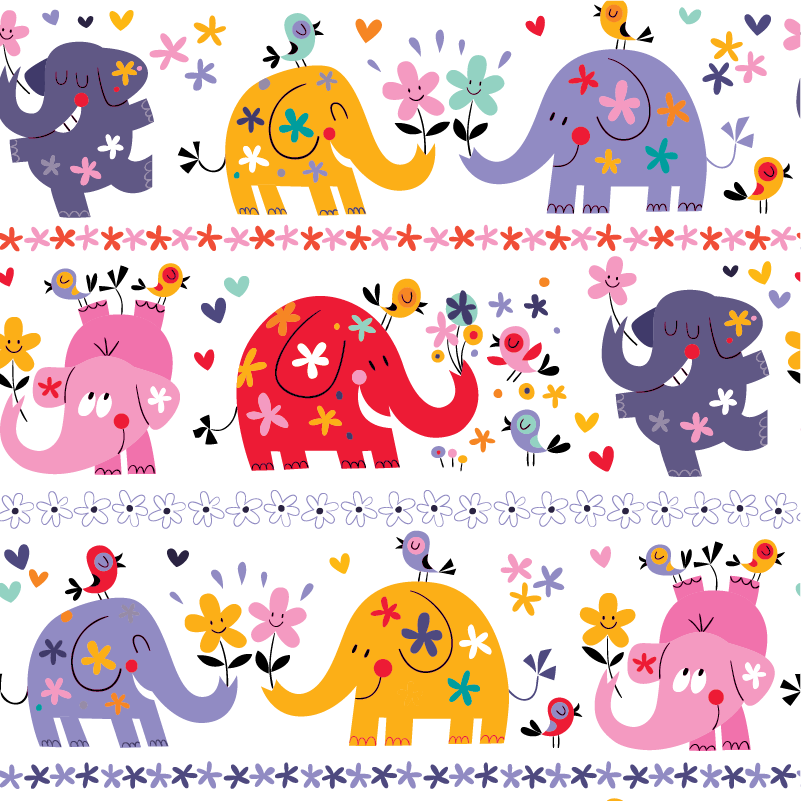 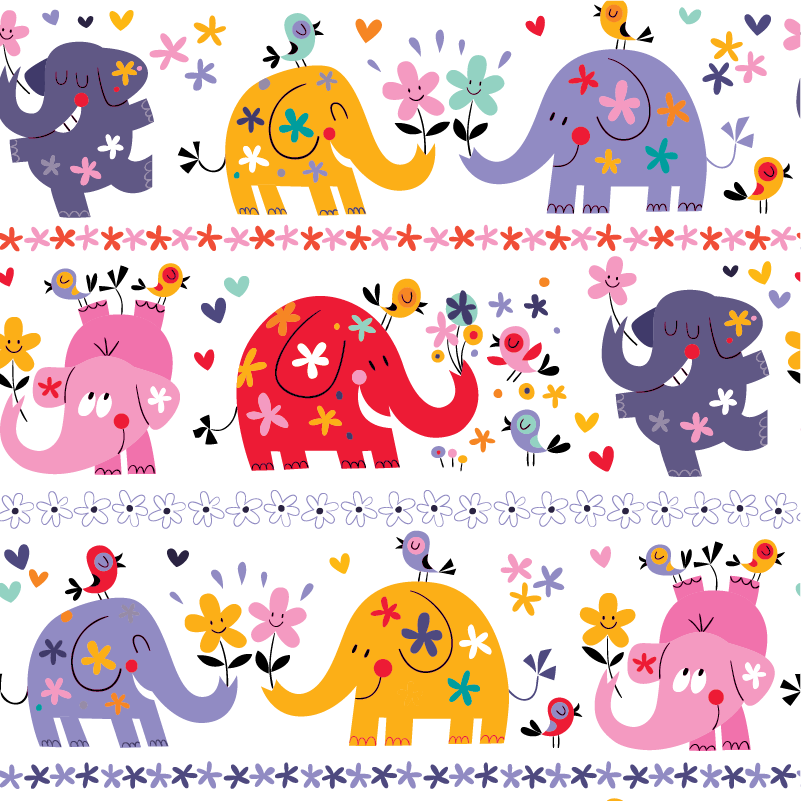 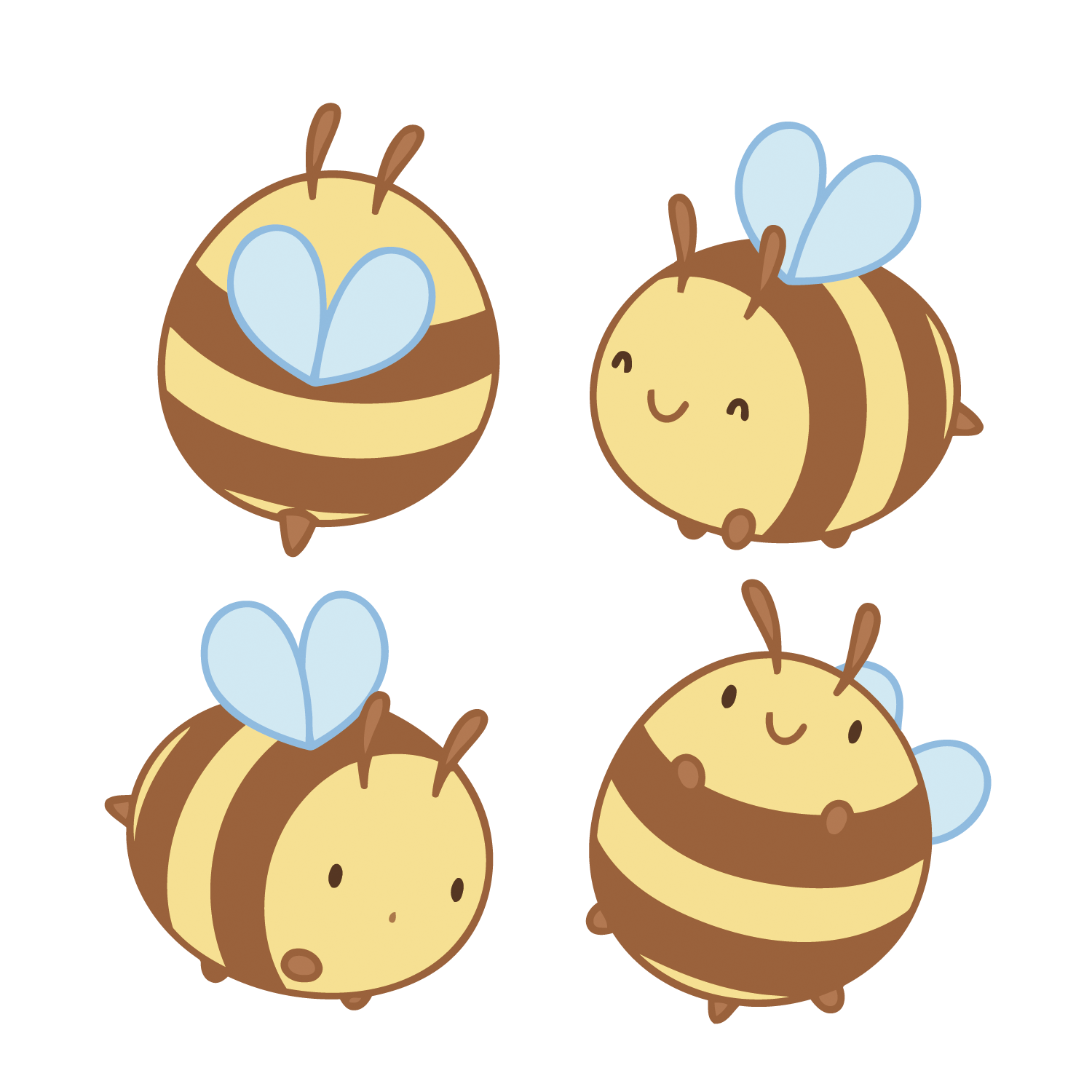 000  007  52
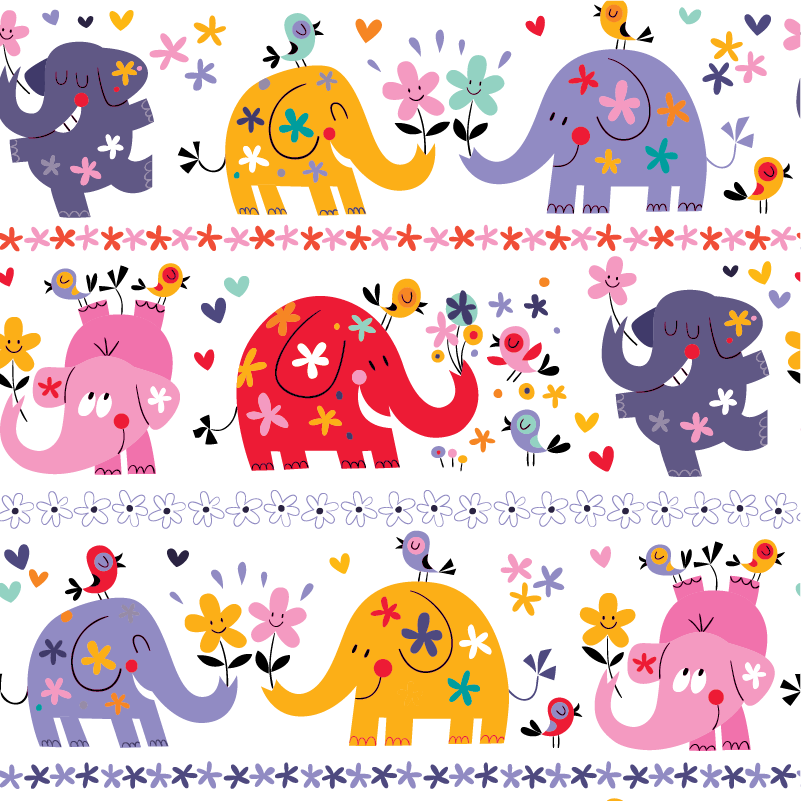 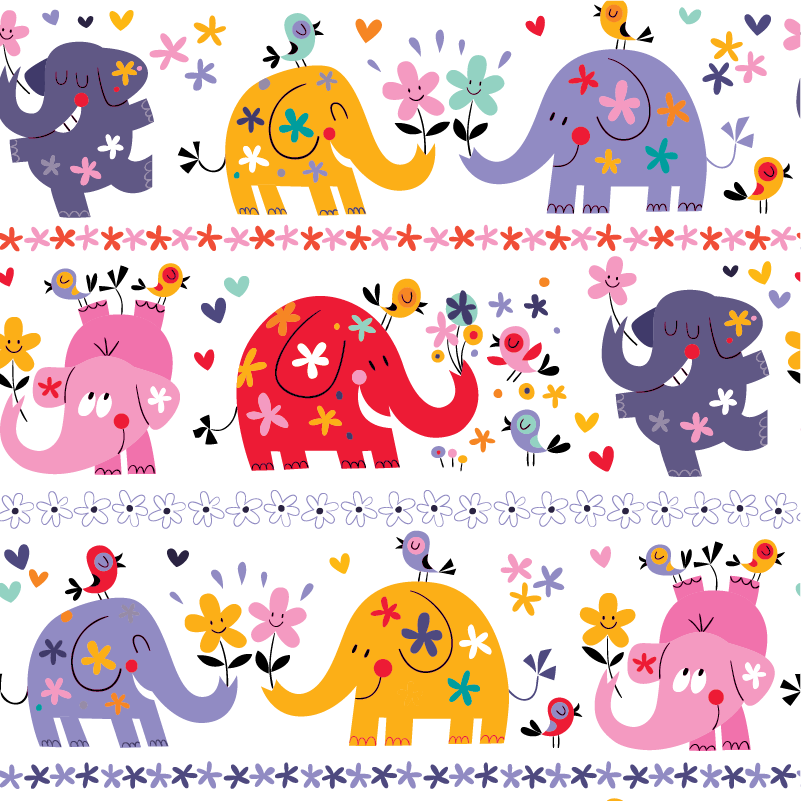 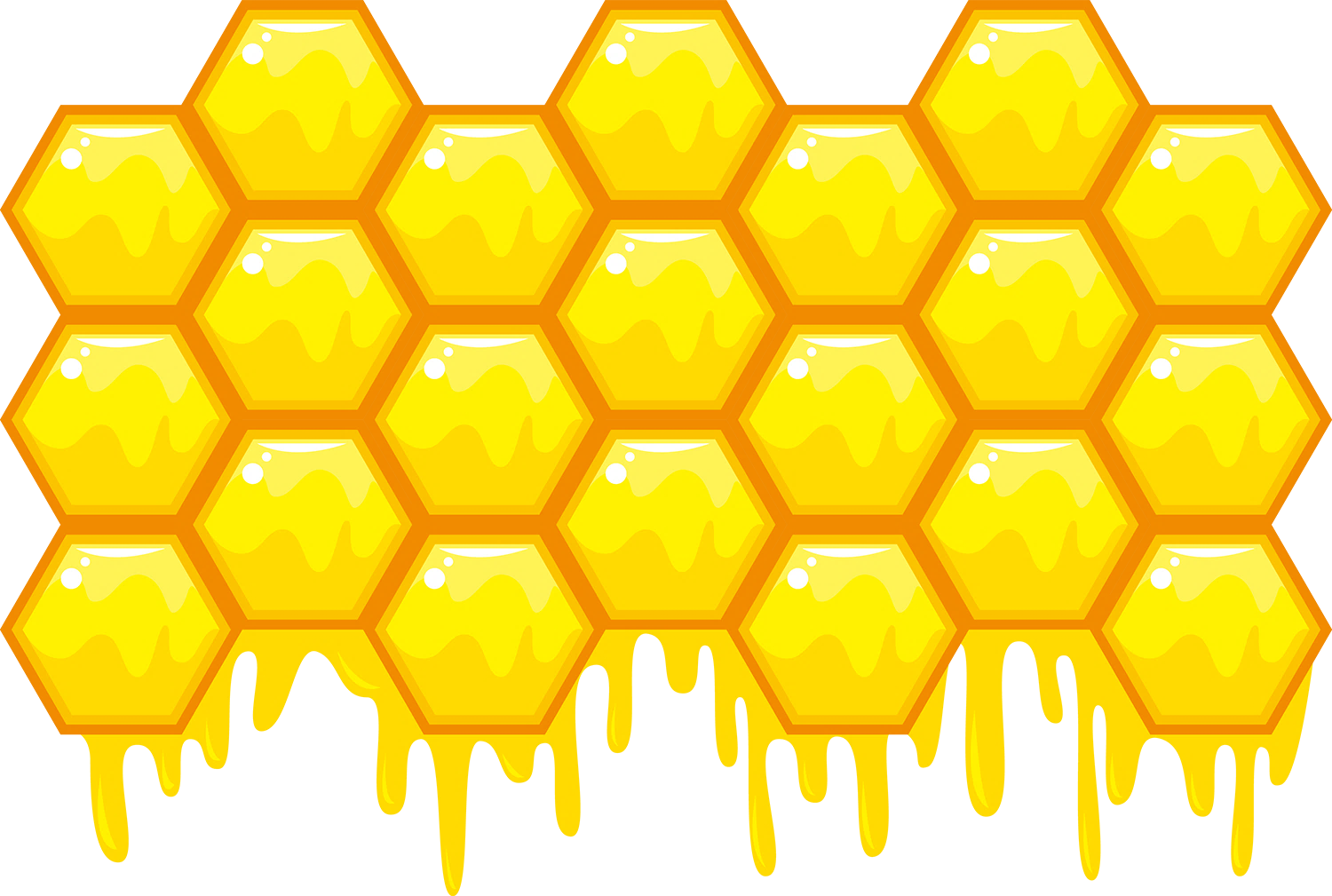 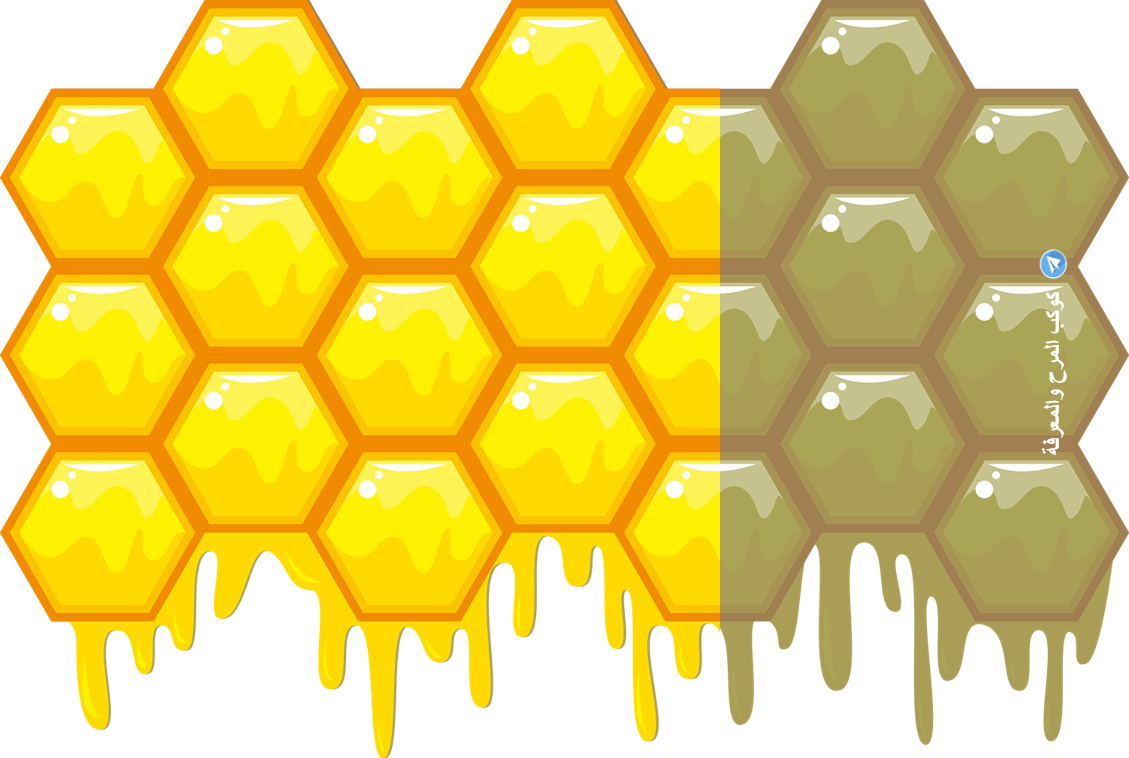 أحسنتم عمل ممتاز
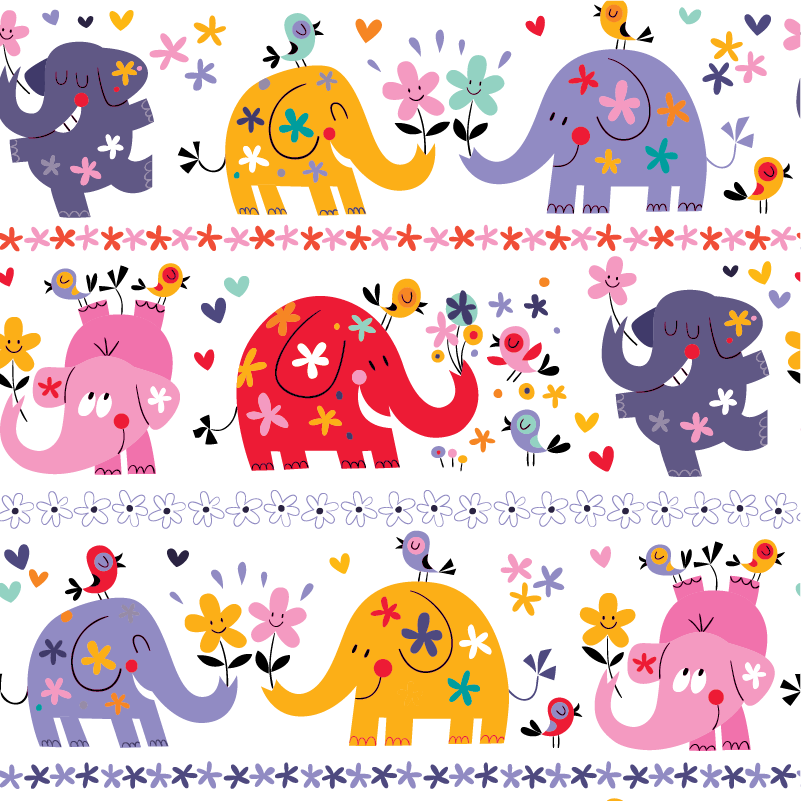 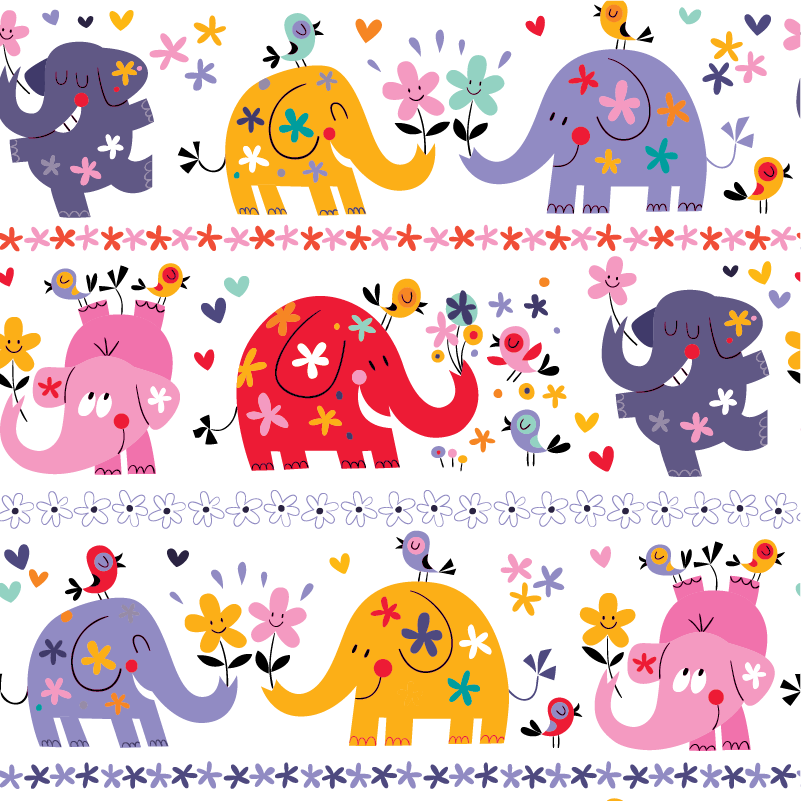 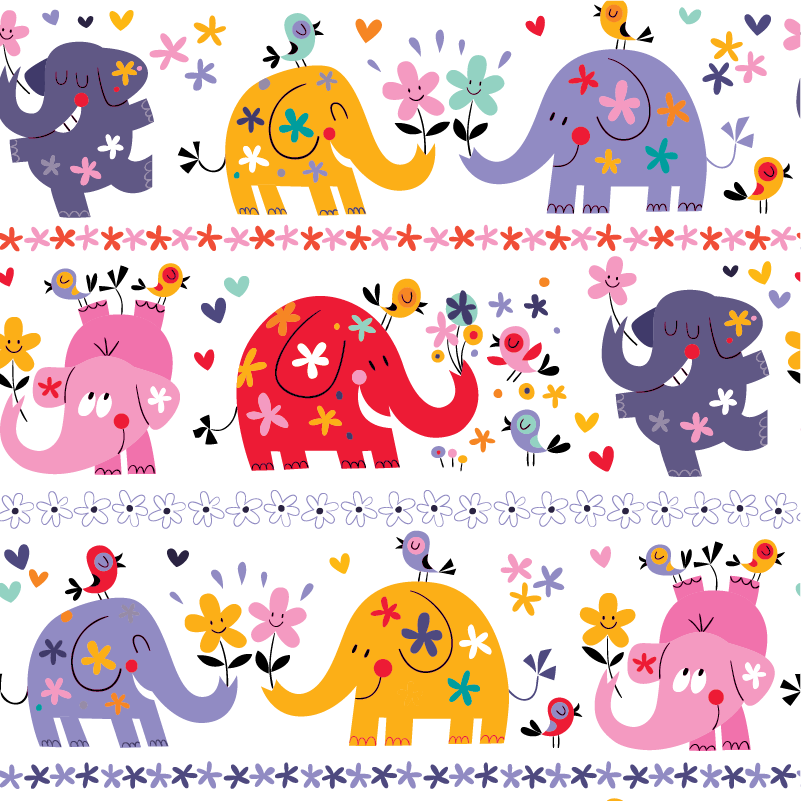 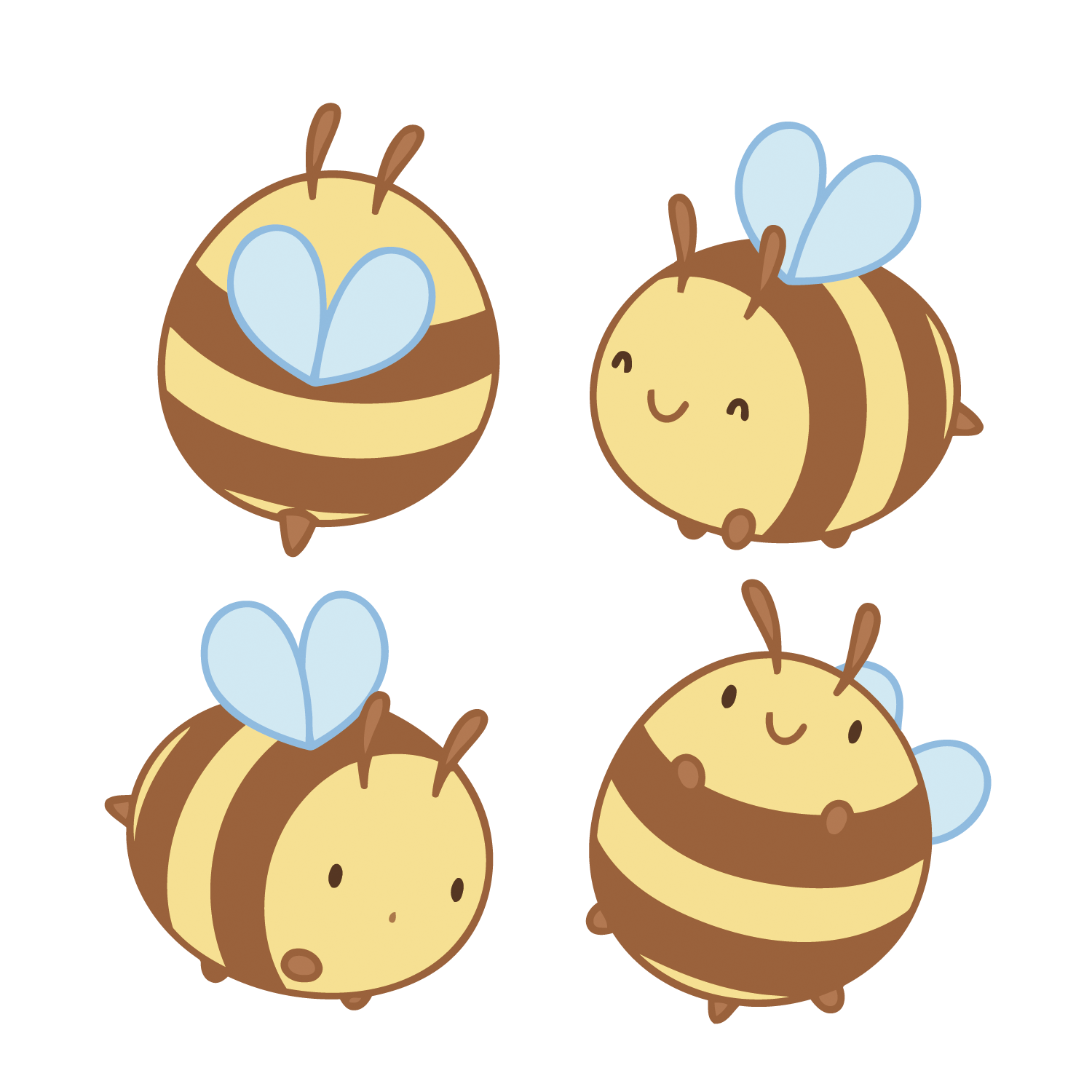 صفحة 25
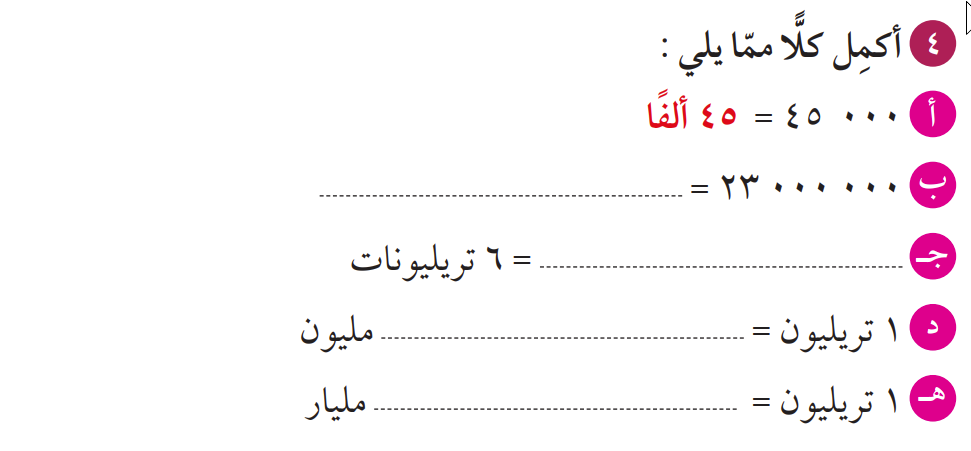 23 مليون
000  000  000  000  6
000  000  1
000  1
صفحة 25
واجب منزلي
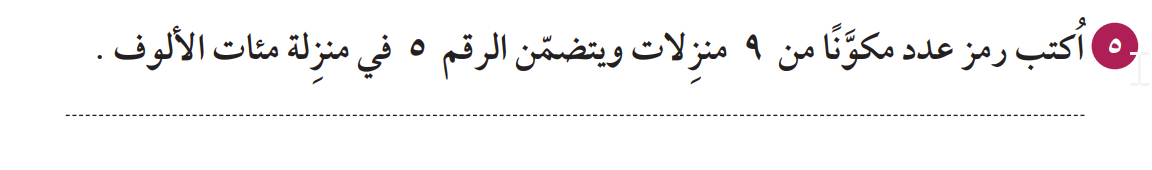 التقييم المختصر
اختاري الإجابة الصحيحة:
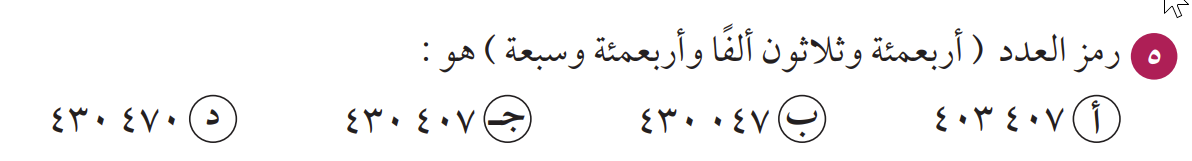 ماذا تعلمنا اليوم ؟